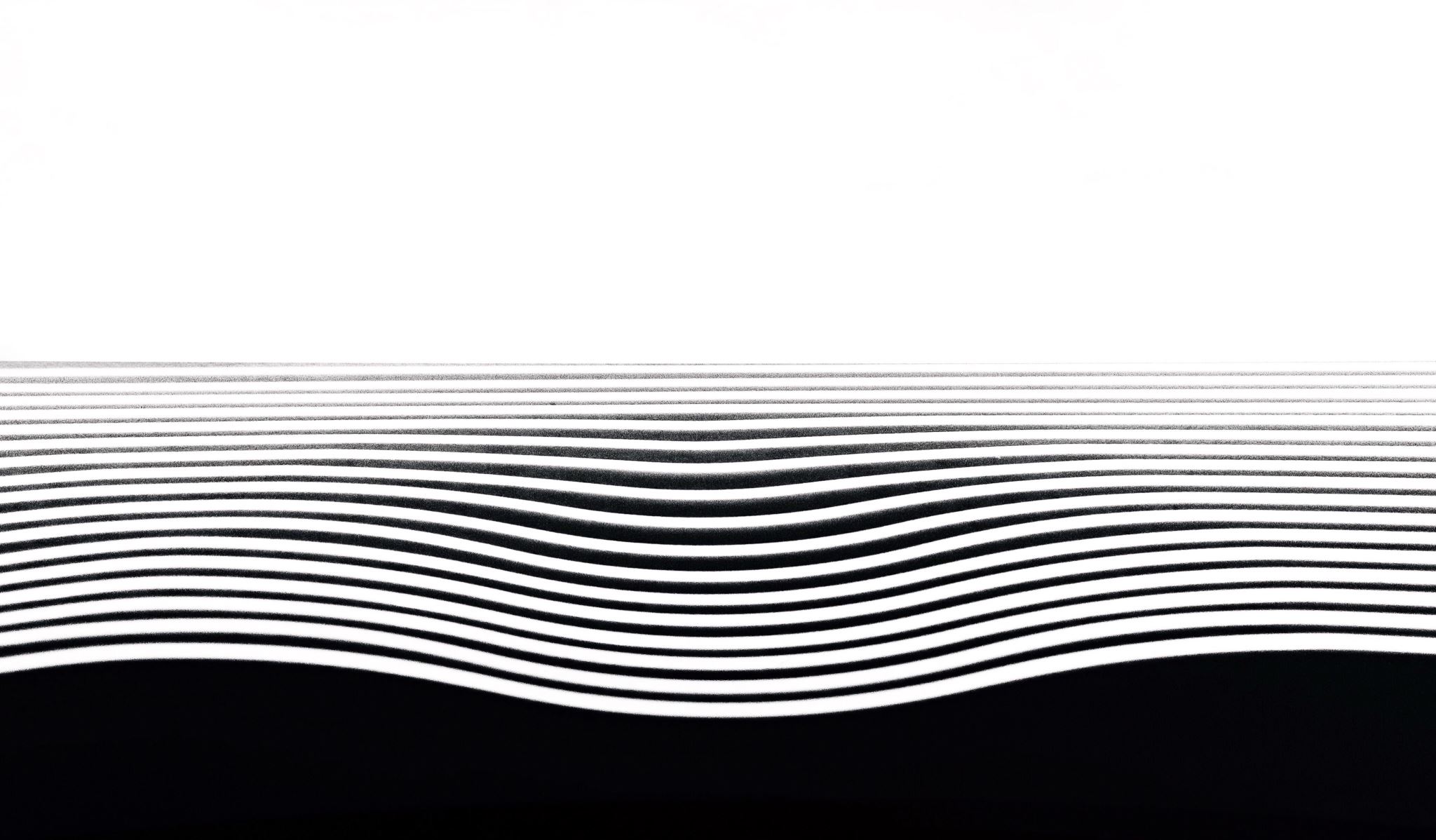 Stream house
PROPOSED COMMUNITY REVITALIZATION 
PROJECT PLAN
Introductions
Volunteer Board of Directors

Community Manager – Kaycie Lambright
Powerstone Property Management

Legal Counsel – David Cane
Cane & Harkins LLP

Construction Manager – Conor Ross & Matt Nawabi
Ross Construction Management
Leak Related Expenses
Why Are We Here?
[Speaker Notes: Roofs – Are you in favor of a community-wide reconstruction project?

Decks

Asphalt

Concrete Walkways

Stream Cleaning and Maintenance

Financial Deficit]
01 ROOFS
Flat roofs are beyond their useful life
Current Roof Condition
Poor – very poor
Well past useable life

Multiple roof systems
Built-up Roofing Systems (hot mop roofs)
Torch down roofs
Coatings on both (stop-gap measure)
McCarthy Roofing roll-on coating
No flat roofs in the community have been replaced within the last 20+ years
A temporary roll-on coating was applied by McCarthy Roofing as a stop-gap measure
190 Singingwood #11,
190 Singingwood #12
204 Singingwood #2
5727 Stillwater #11
5846 Creekside #9
190 Singingwood #14
178 Singingwood #2
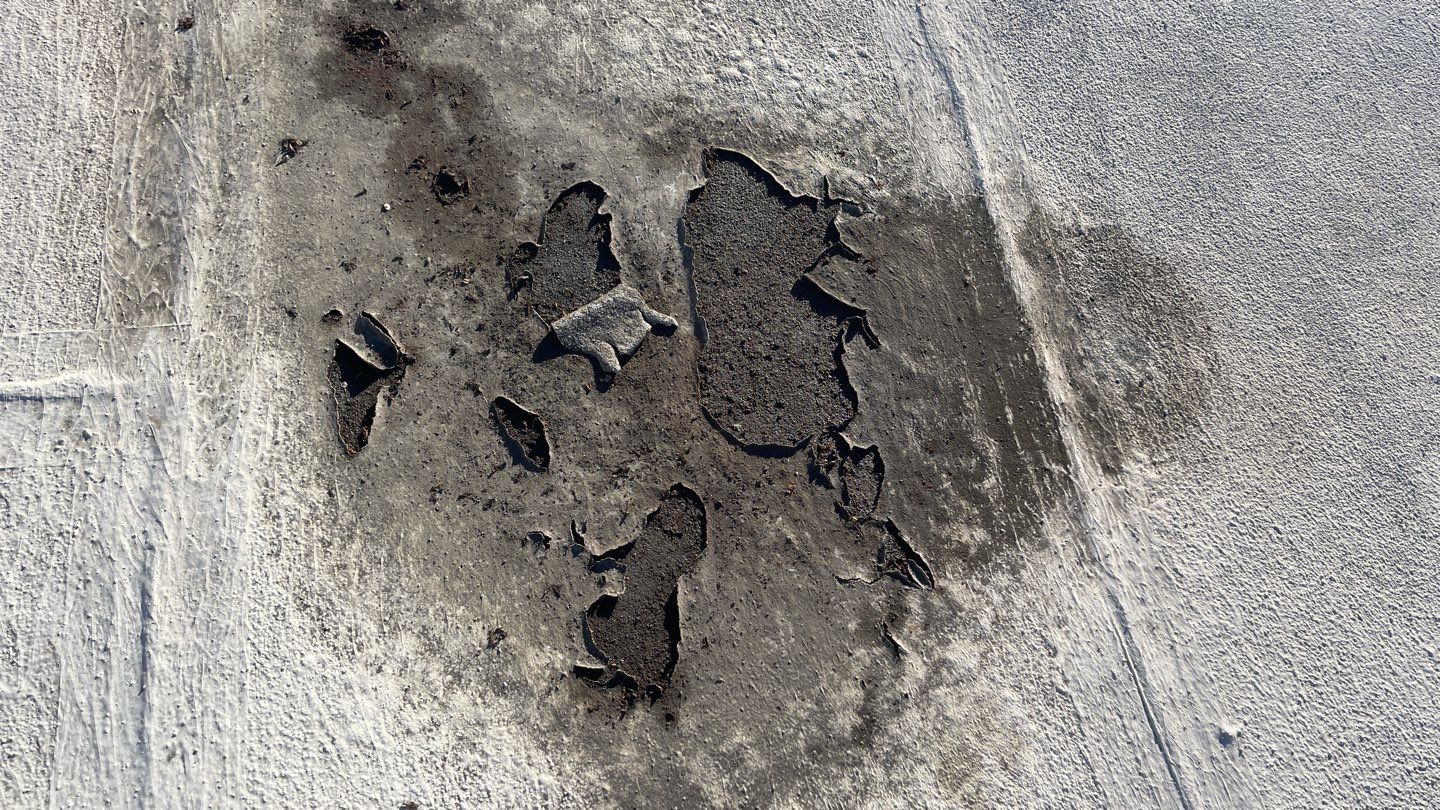 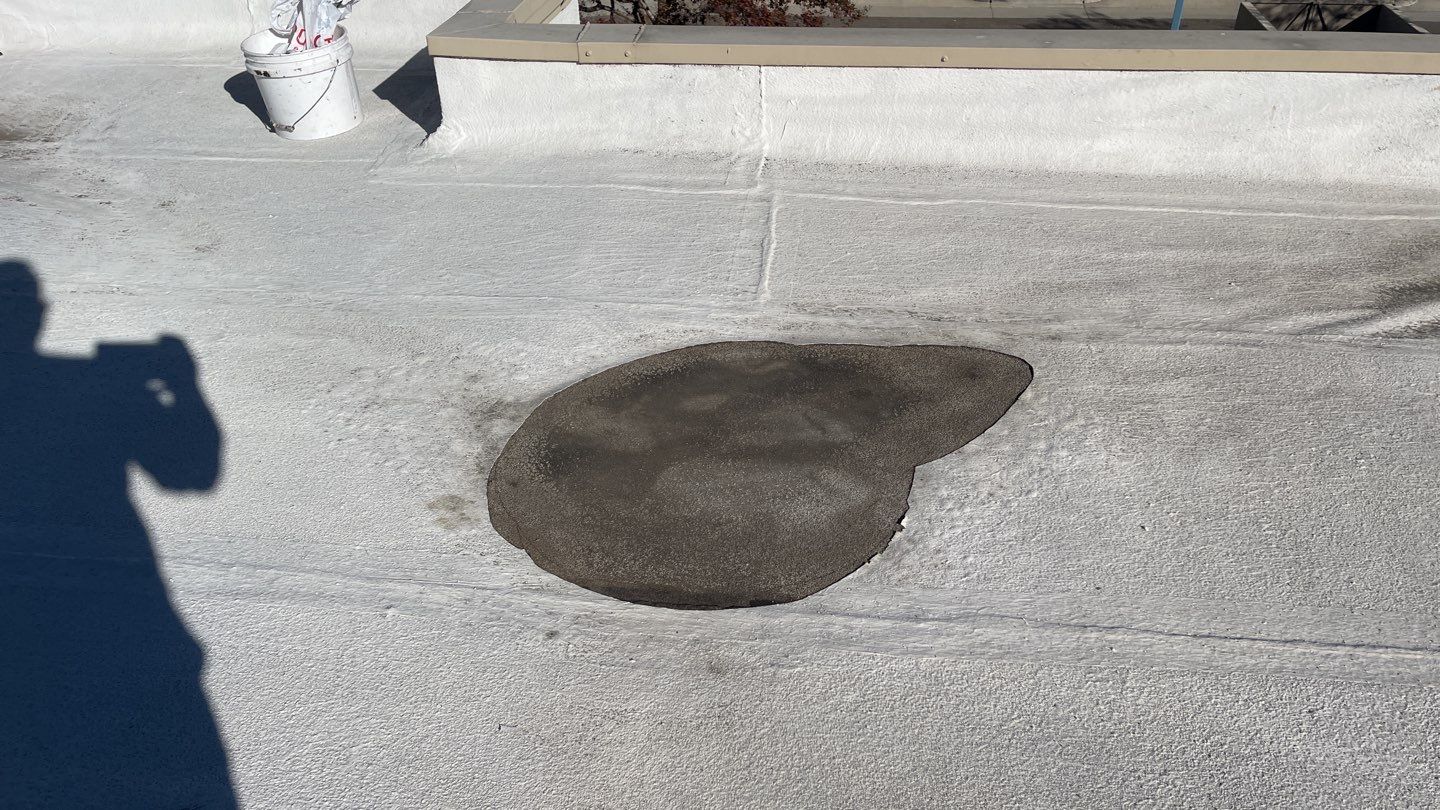 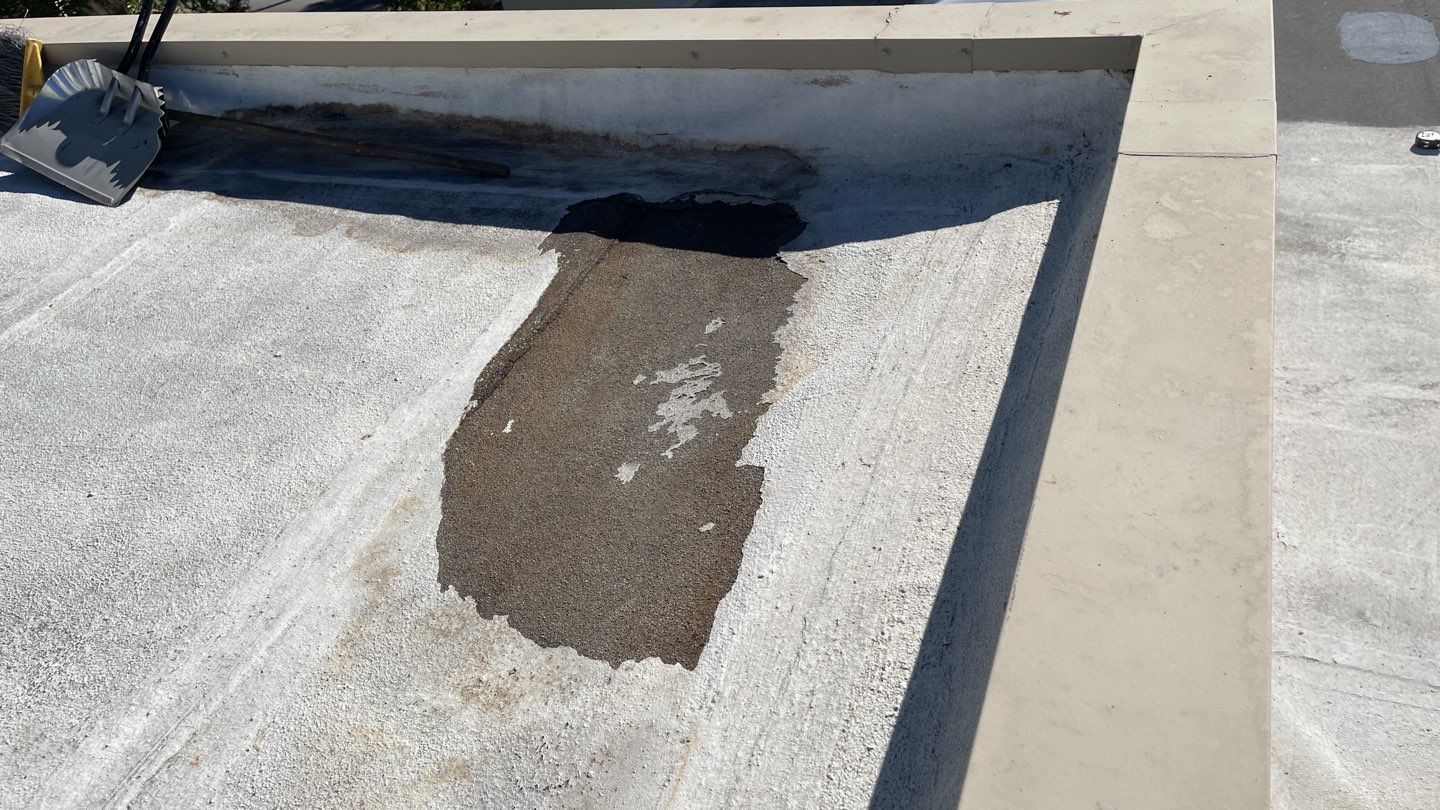 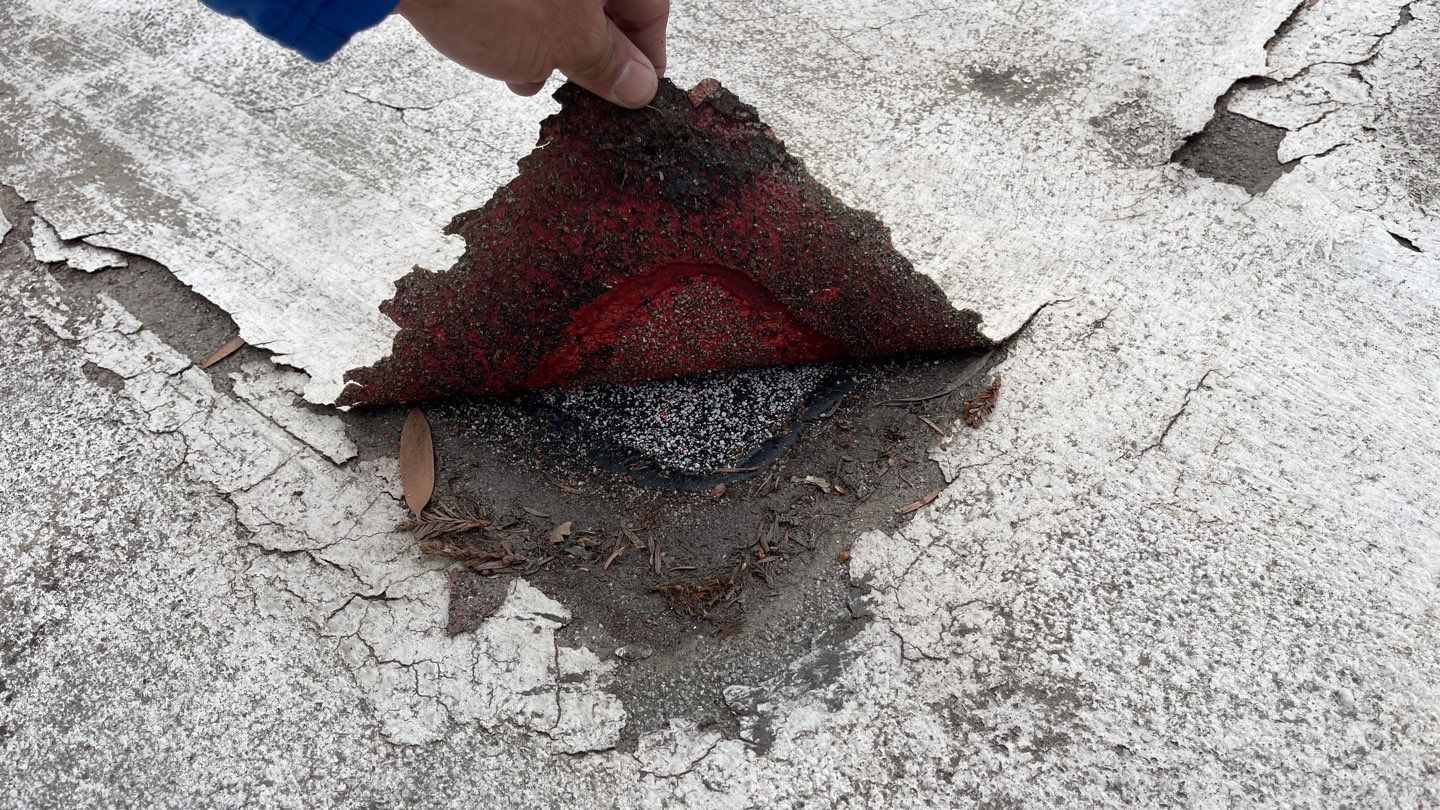 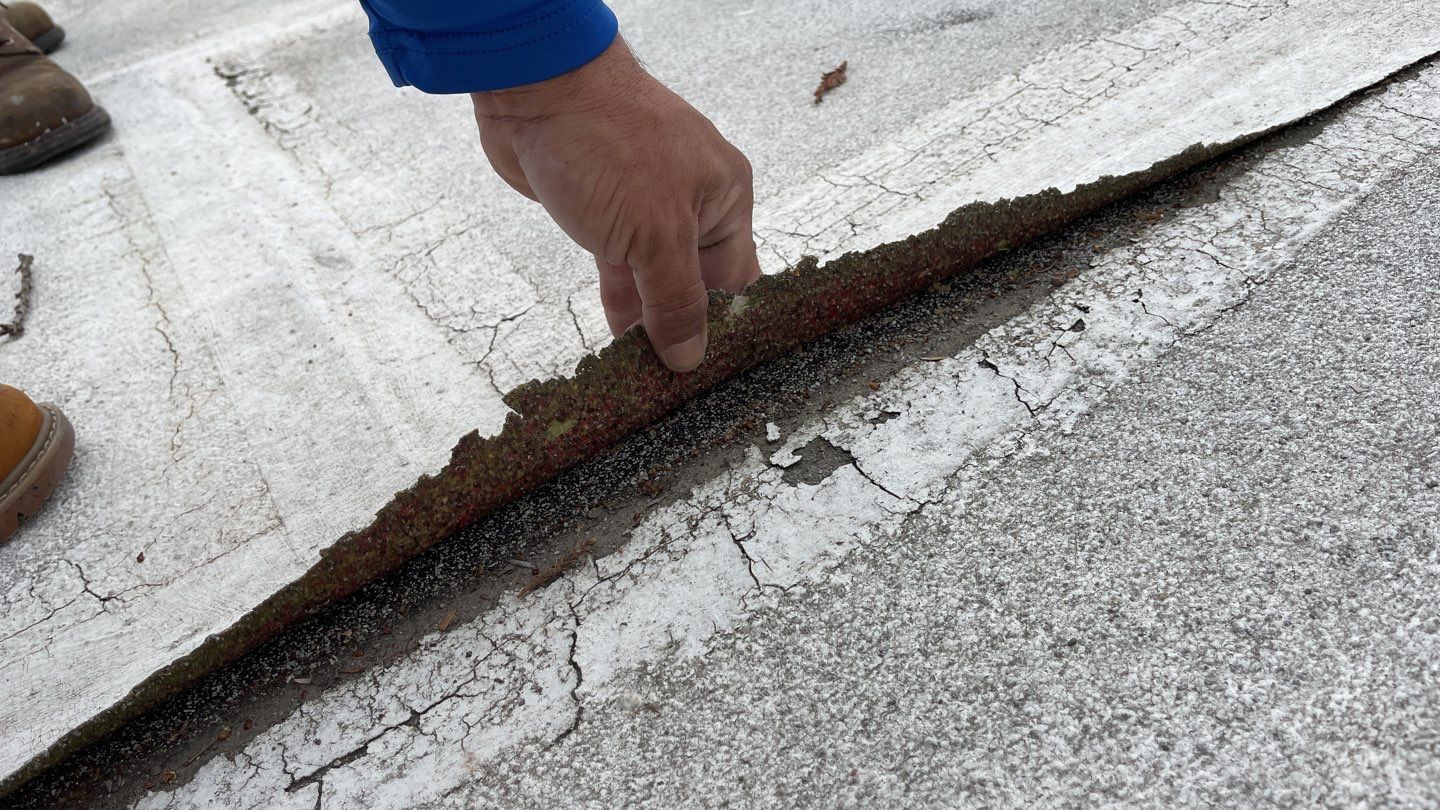 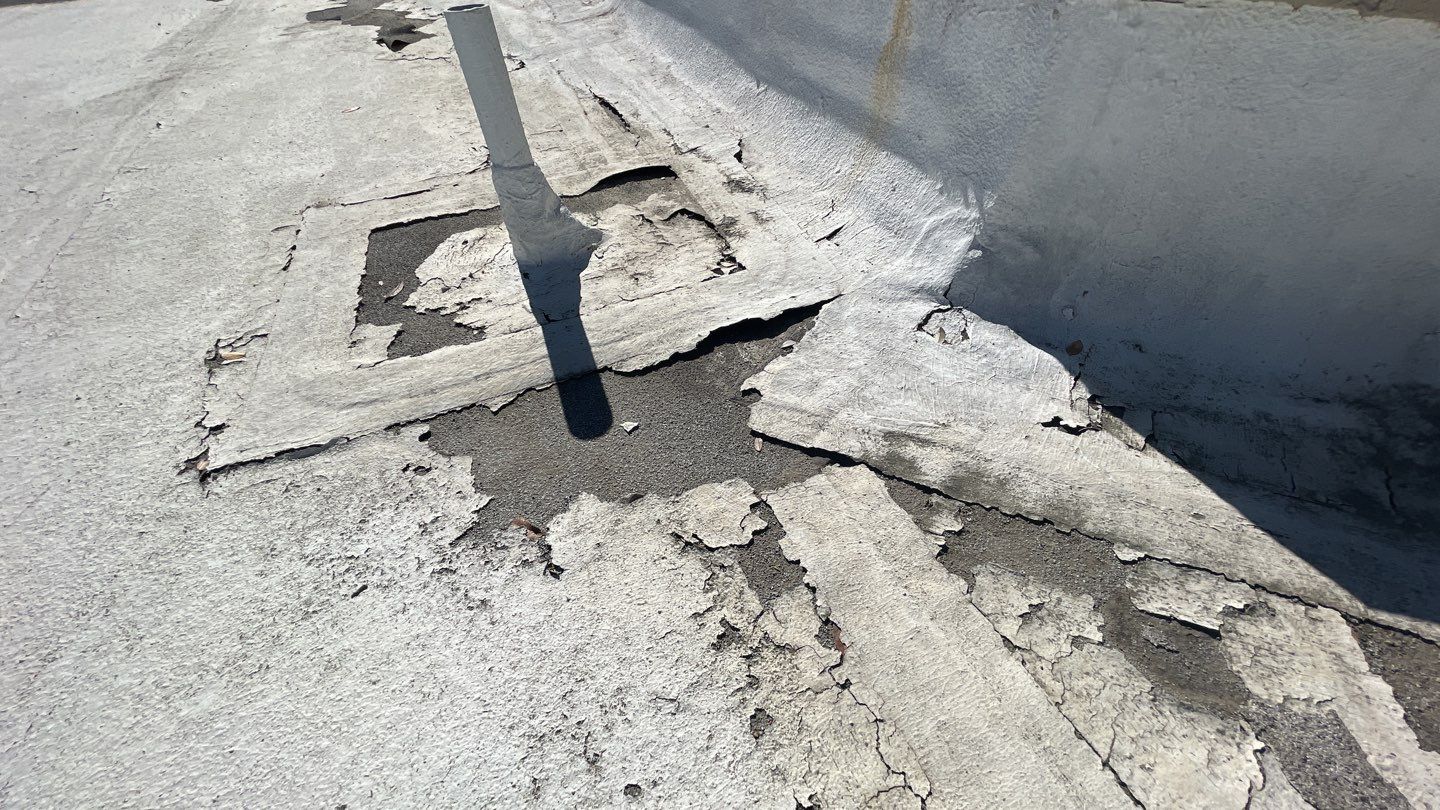 Condition of roll-on coating
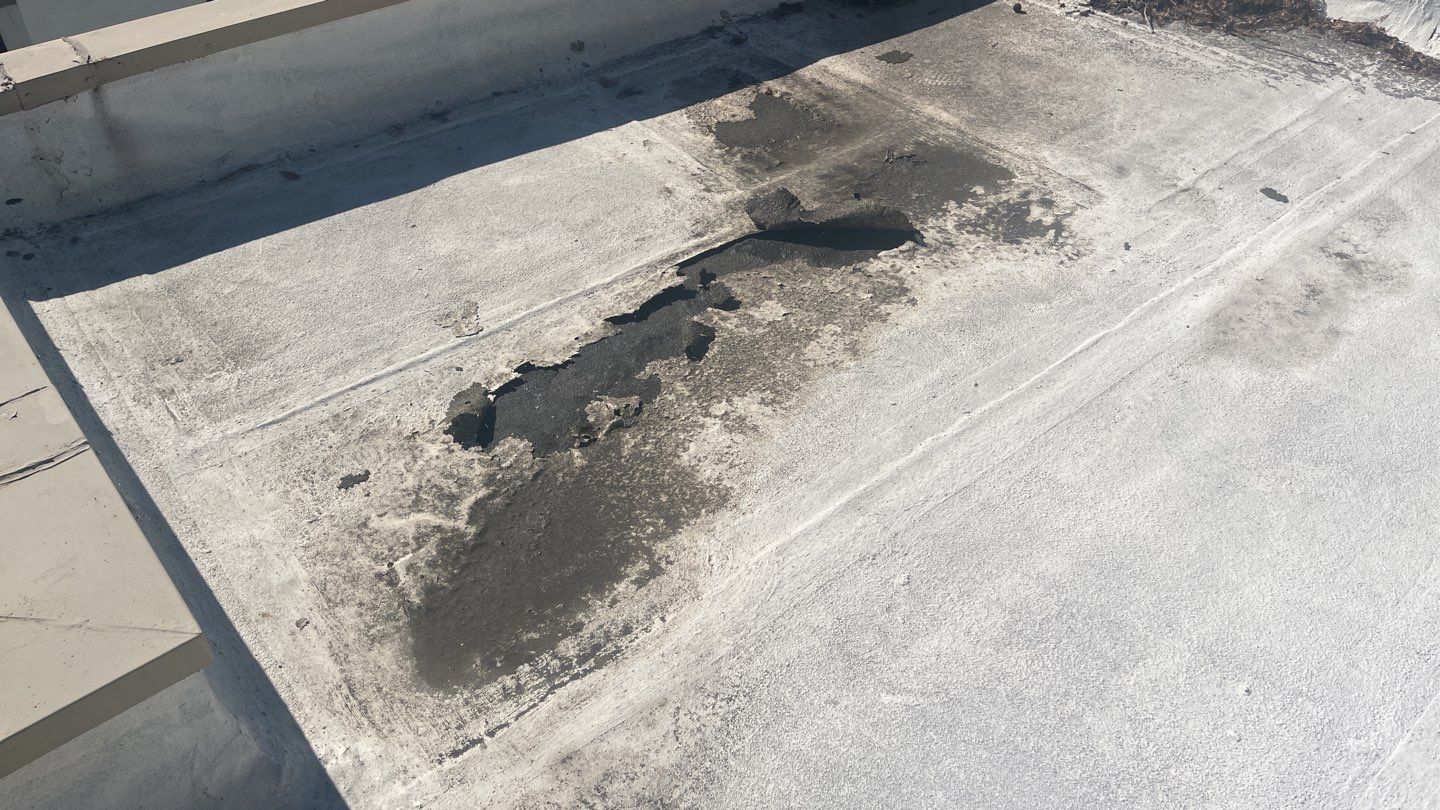 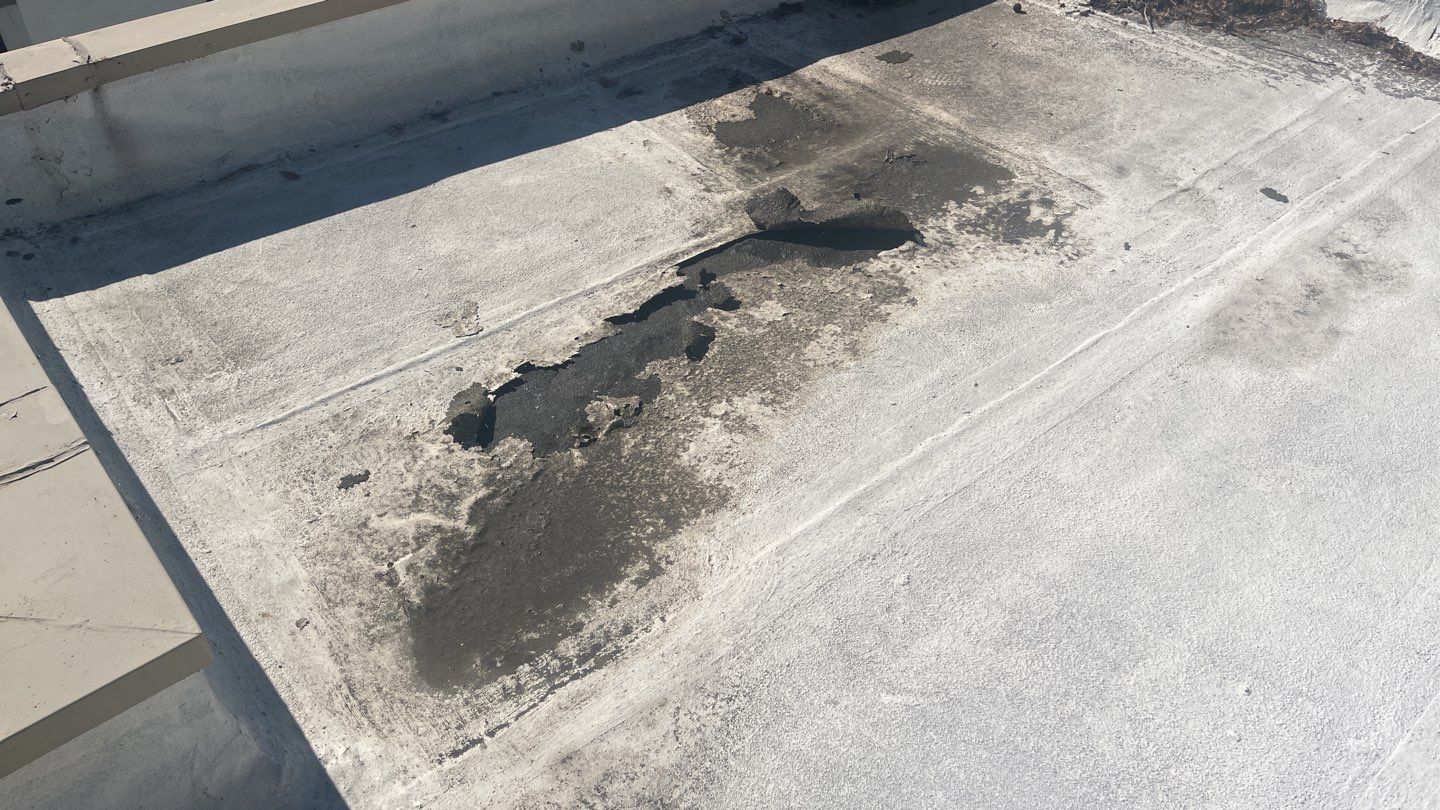 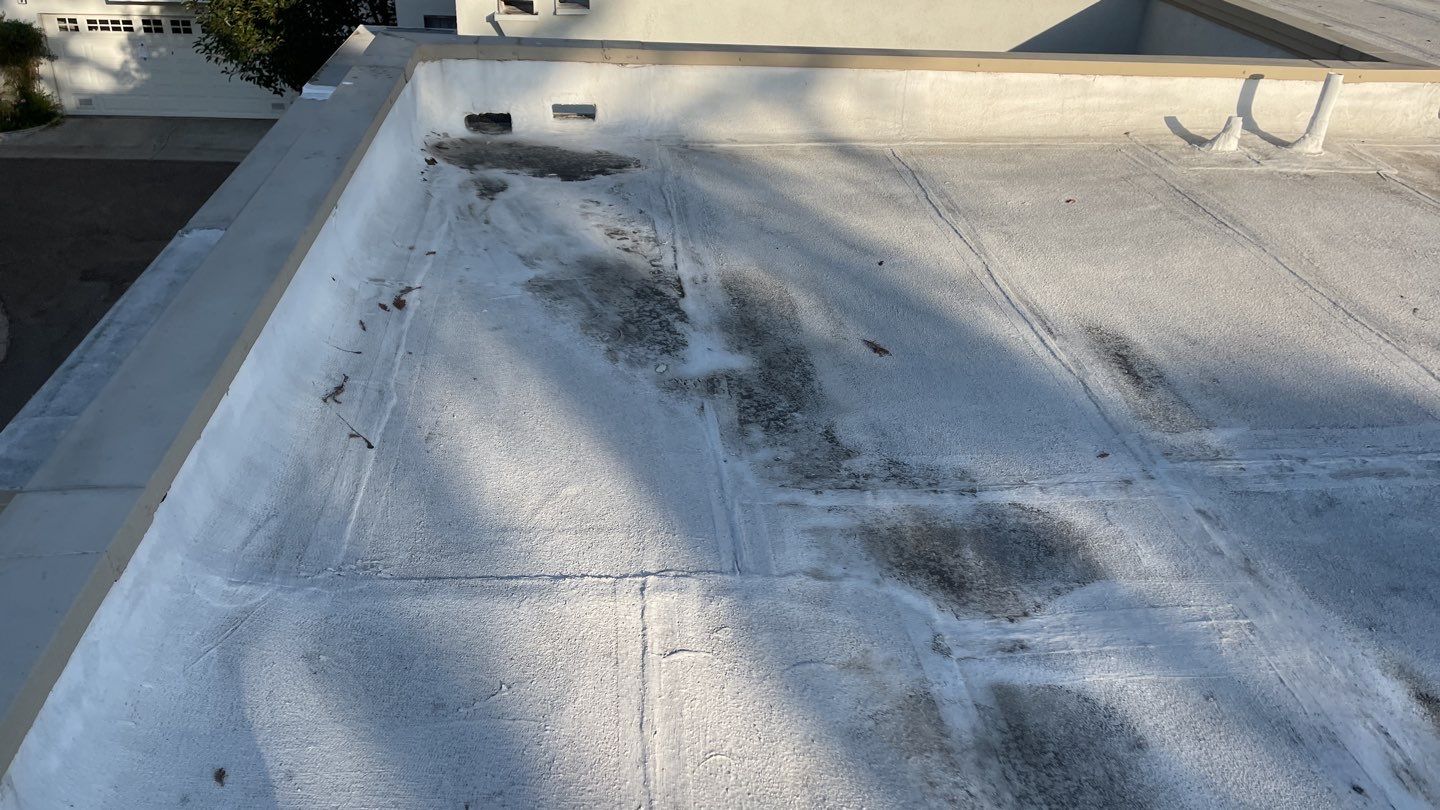 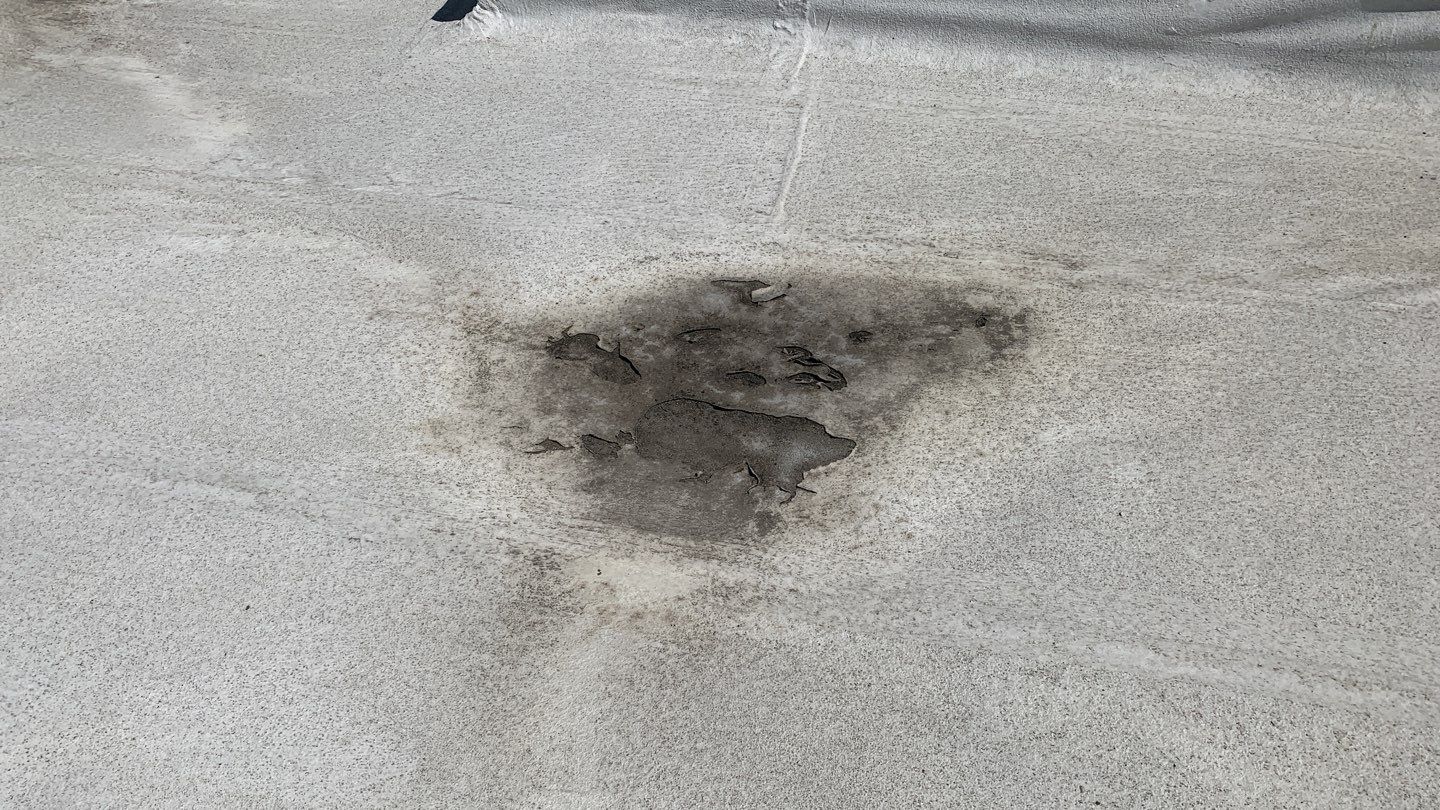 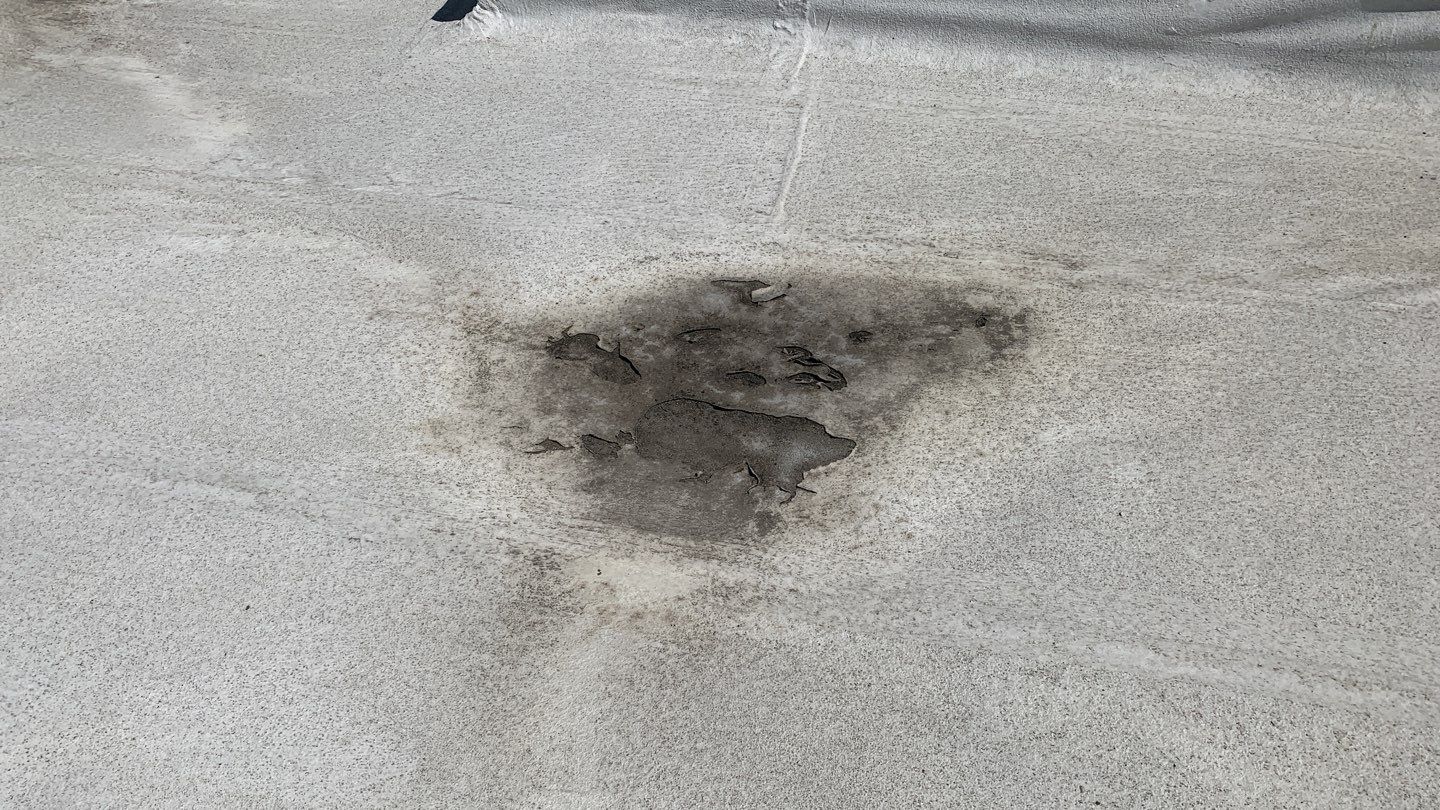 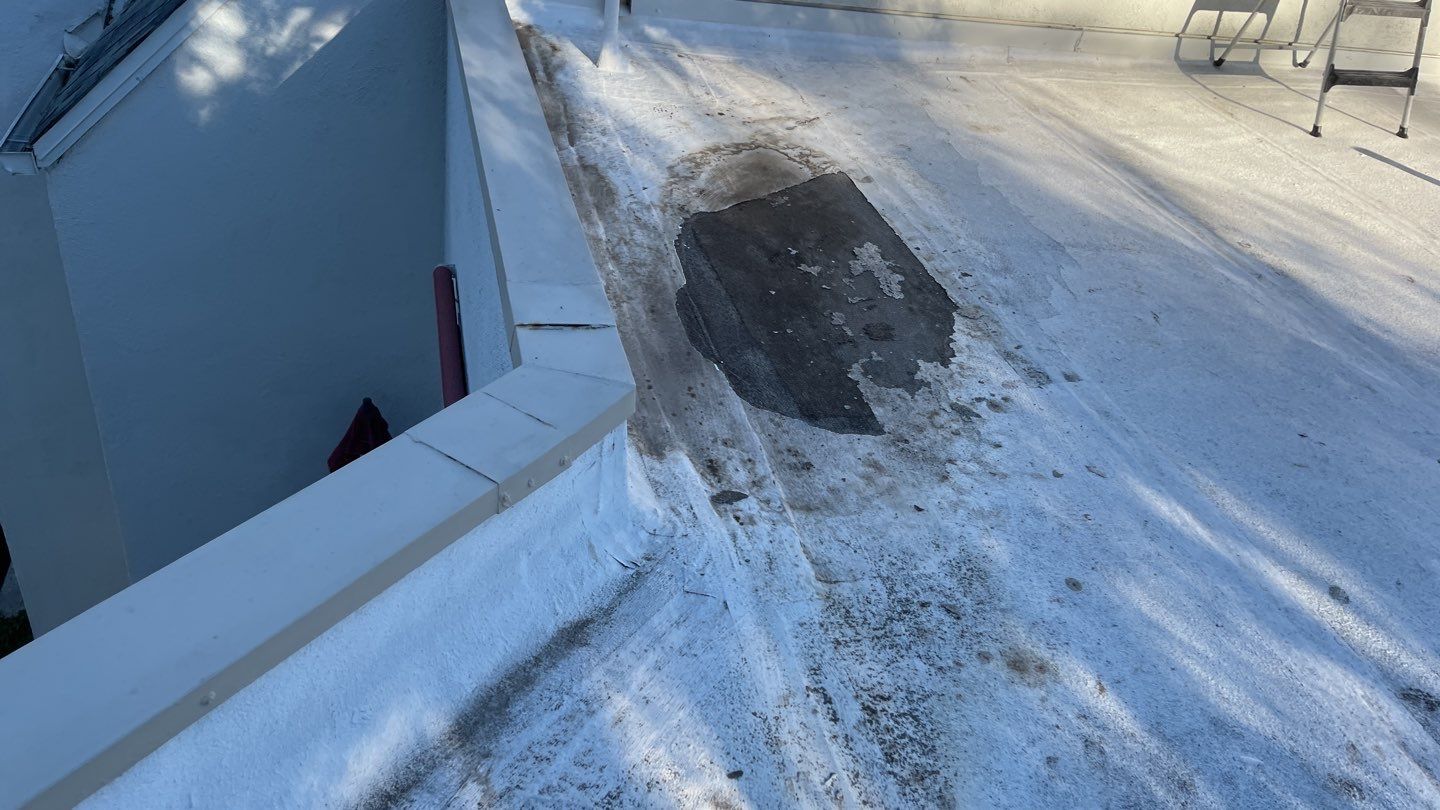 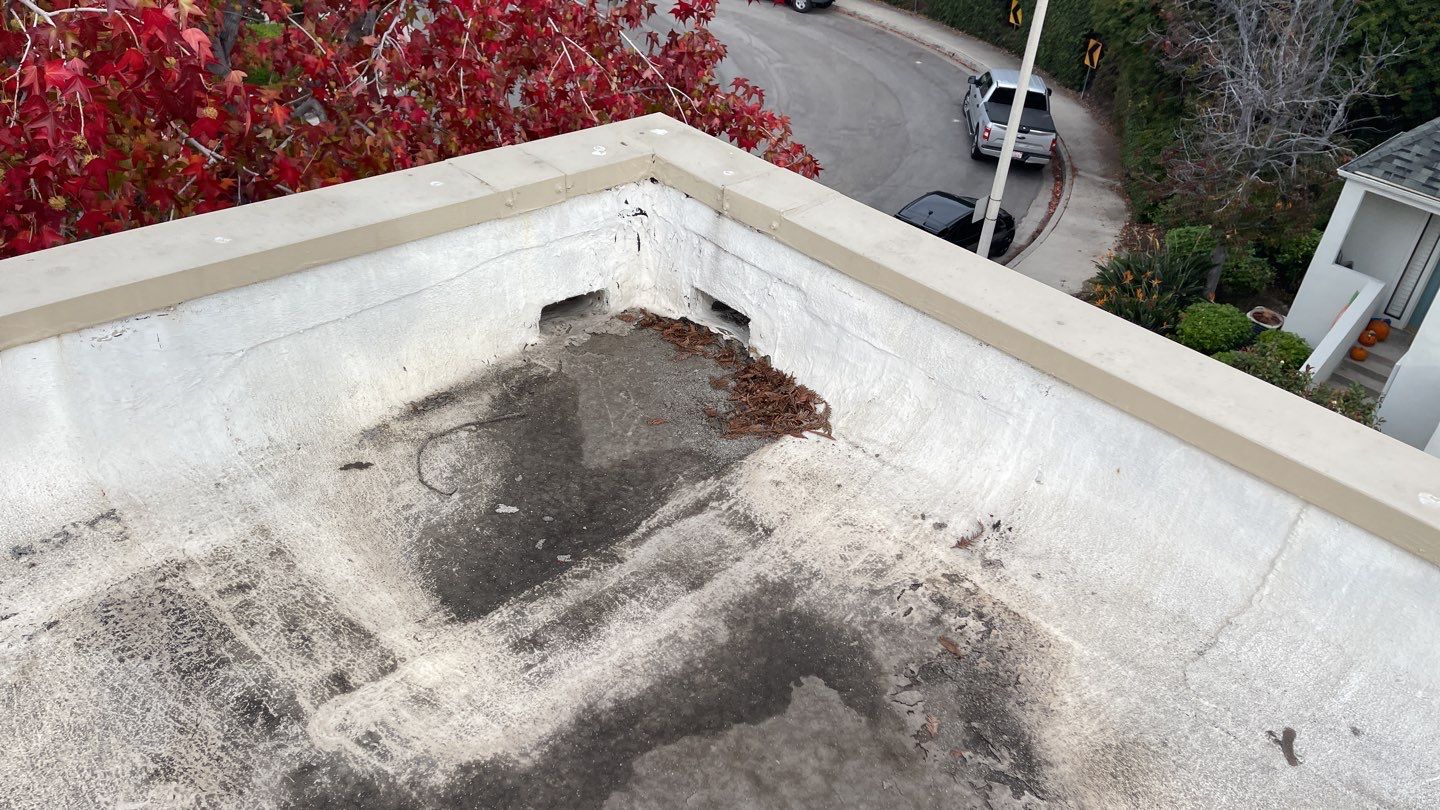 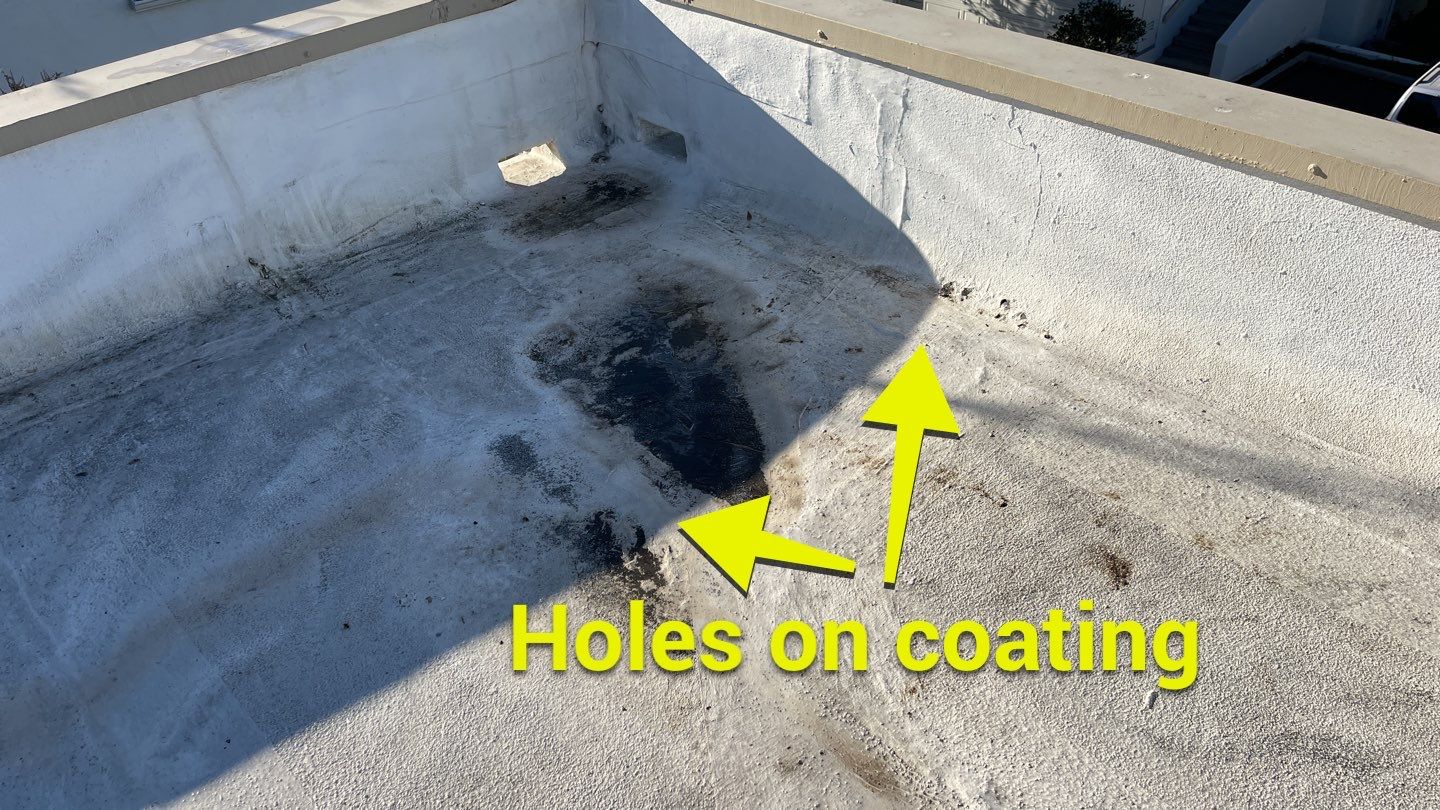 Roll-on coating continued
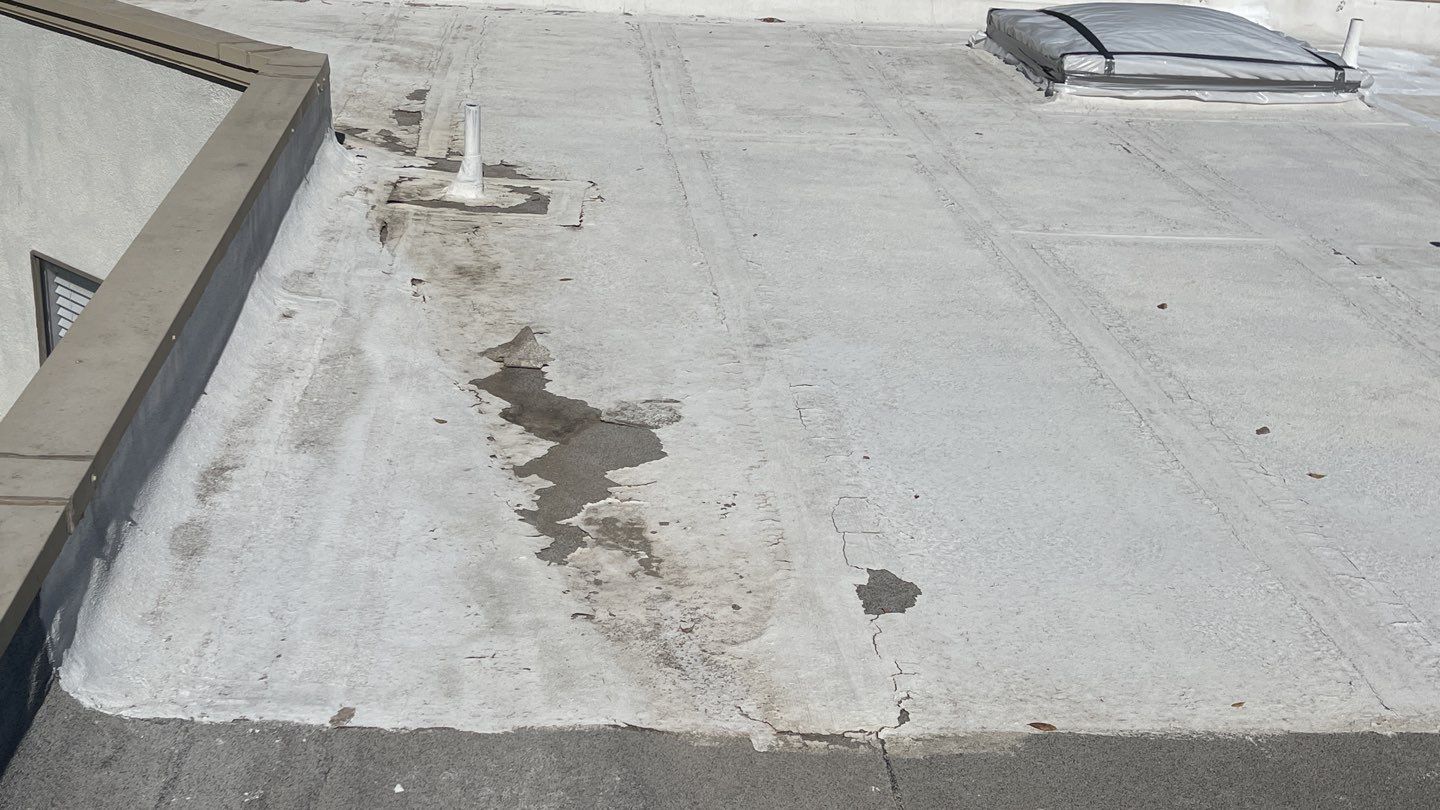 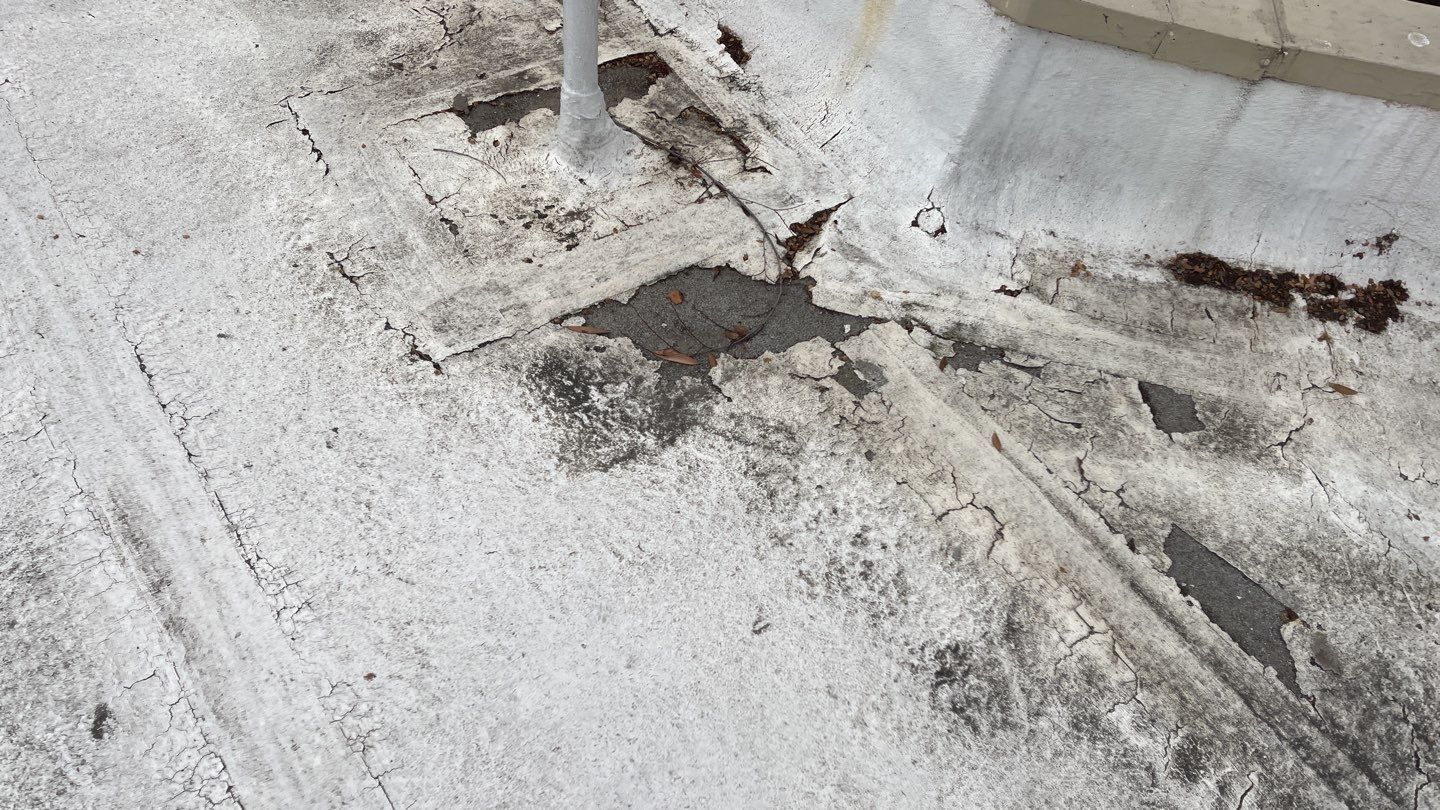 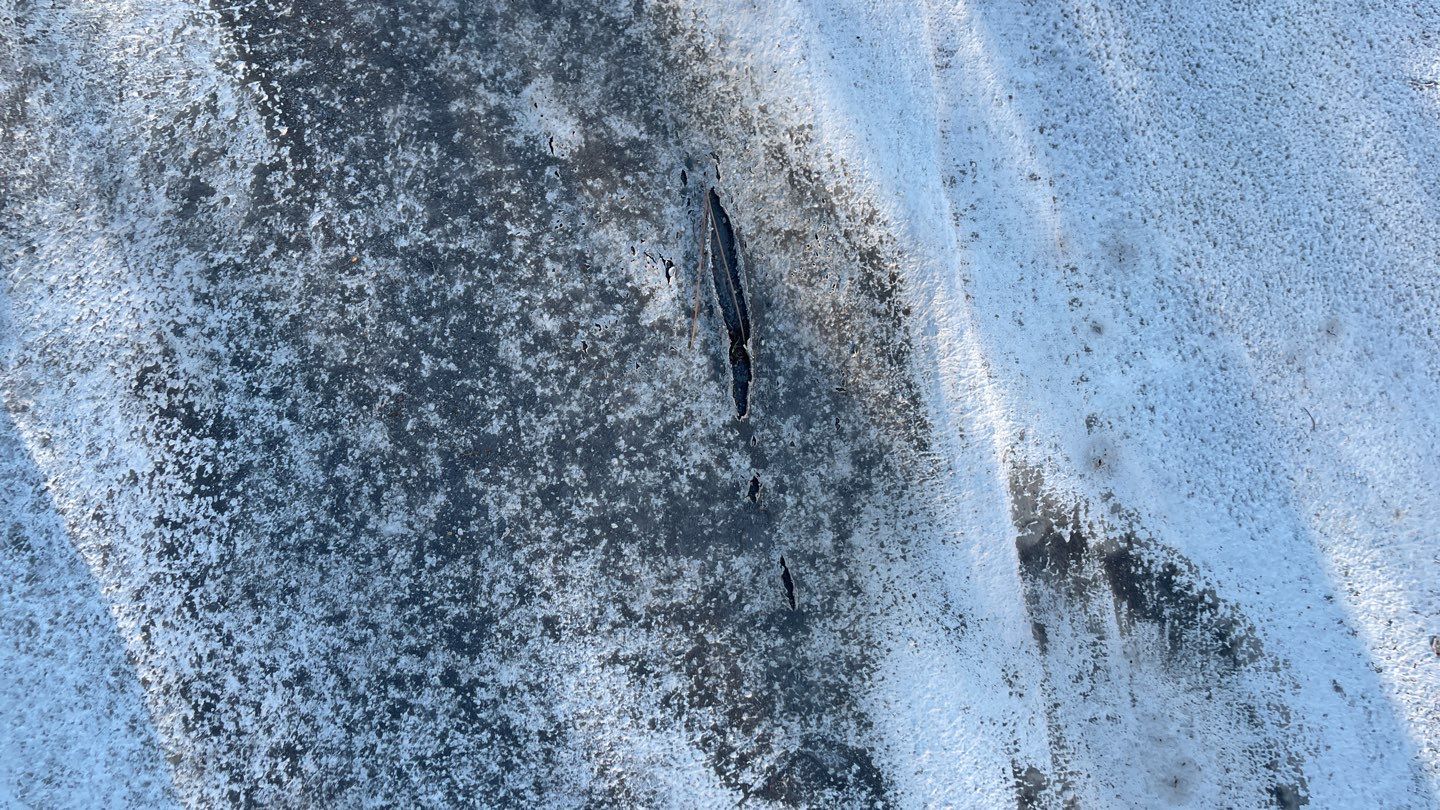 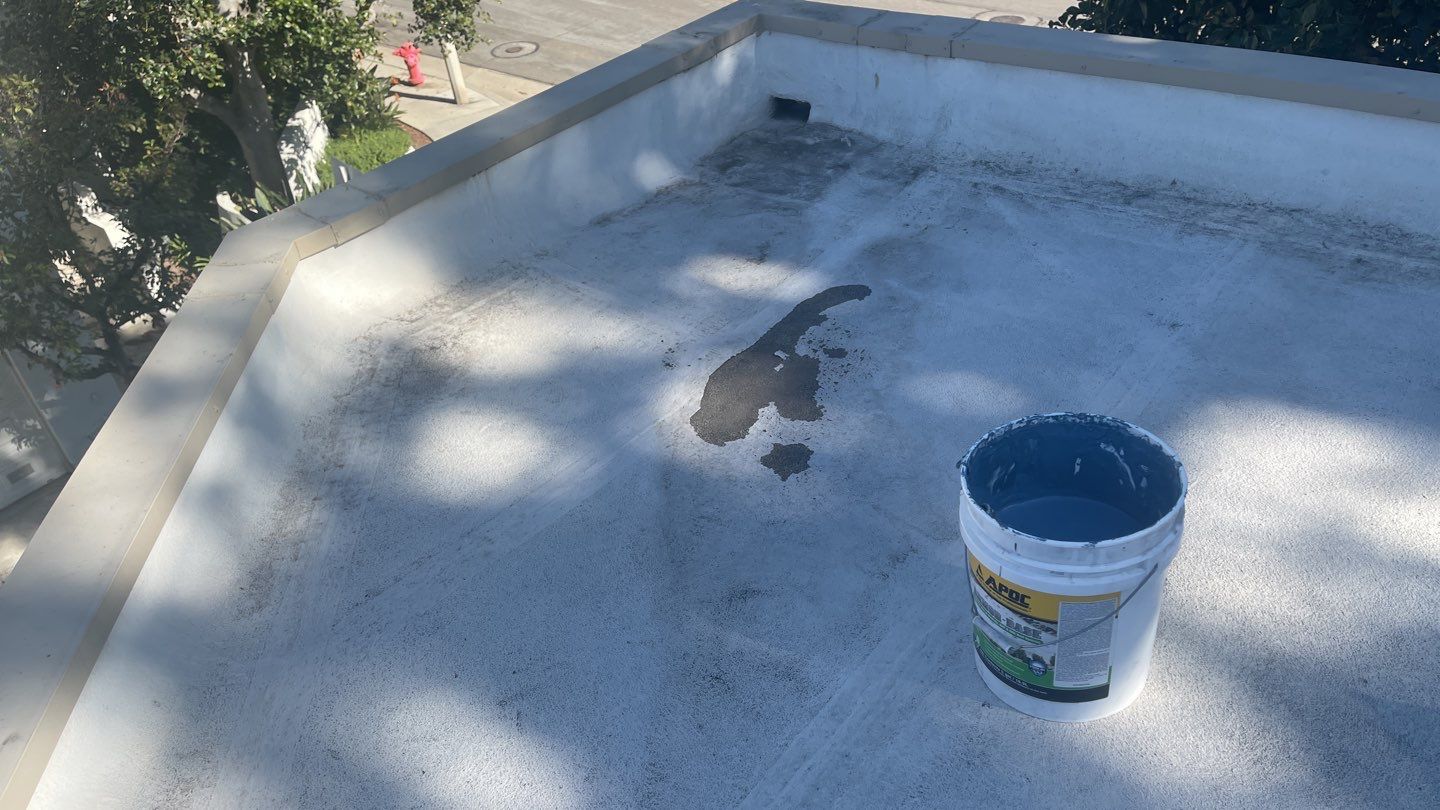 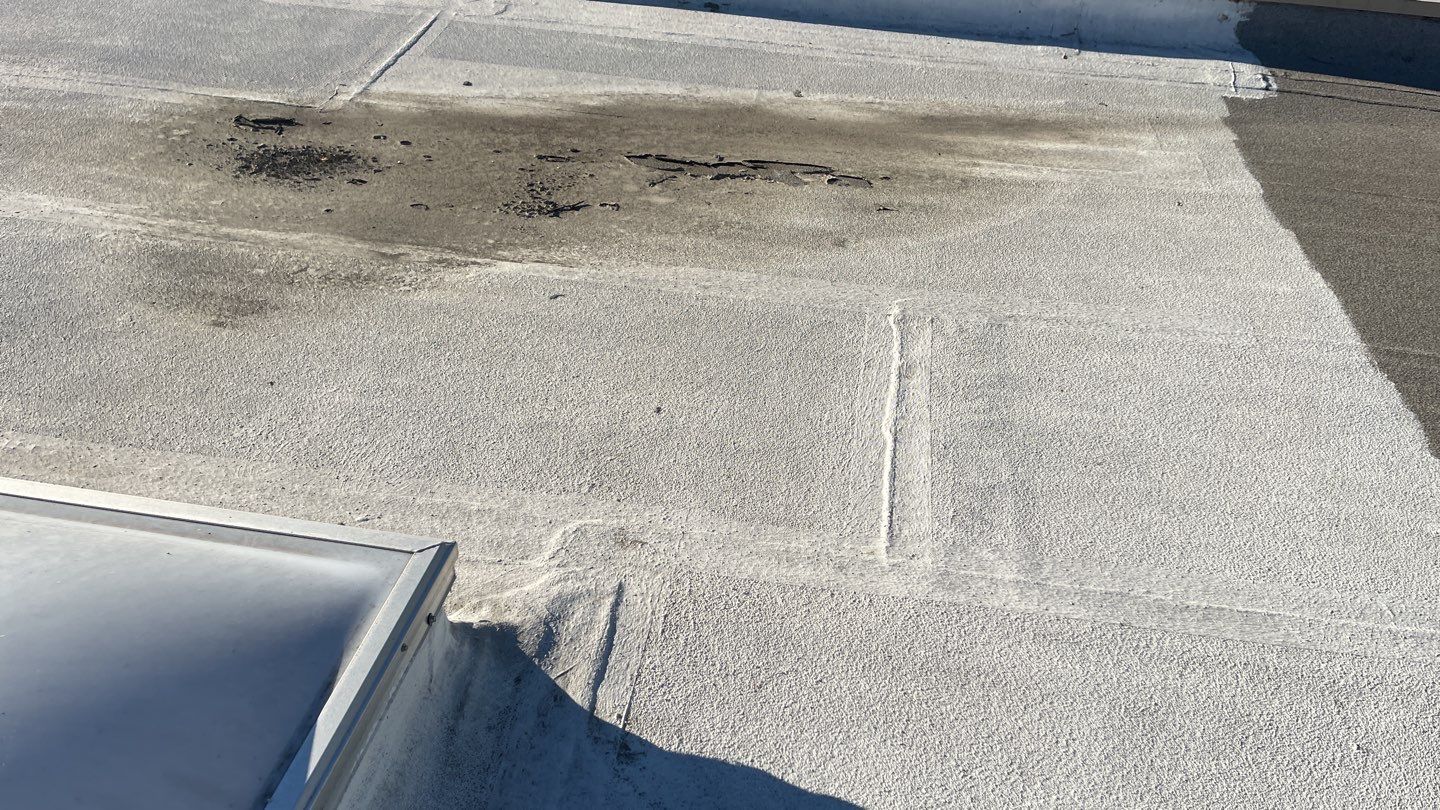 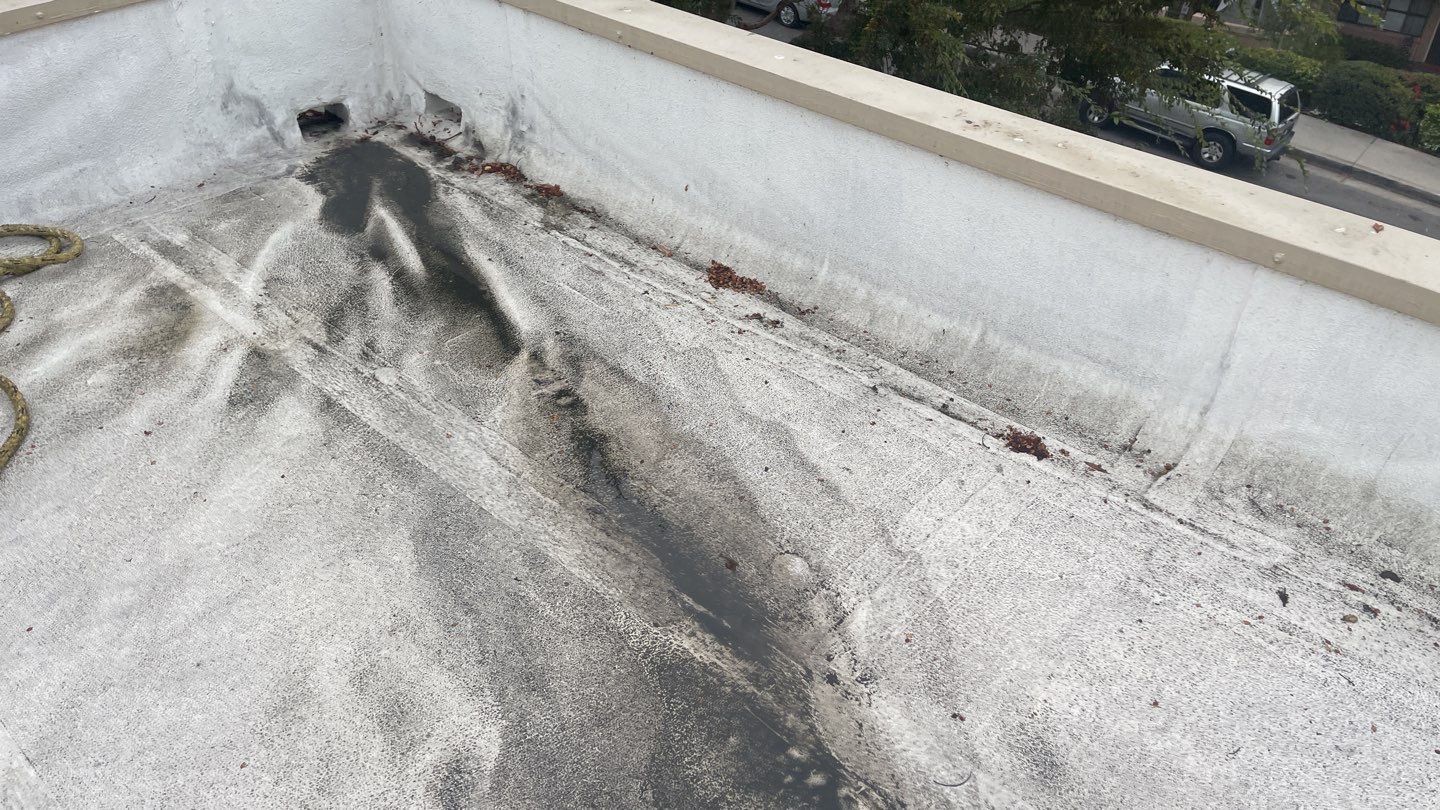 Roll-on coating continued
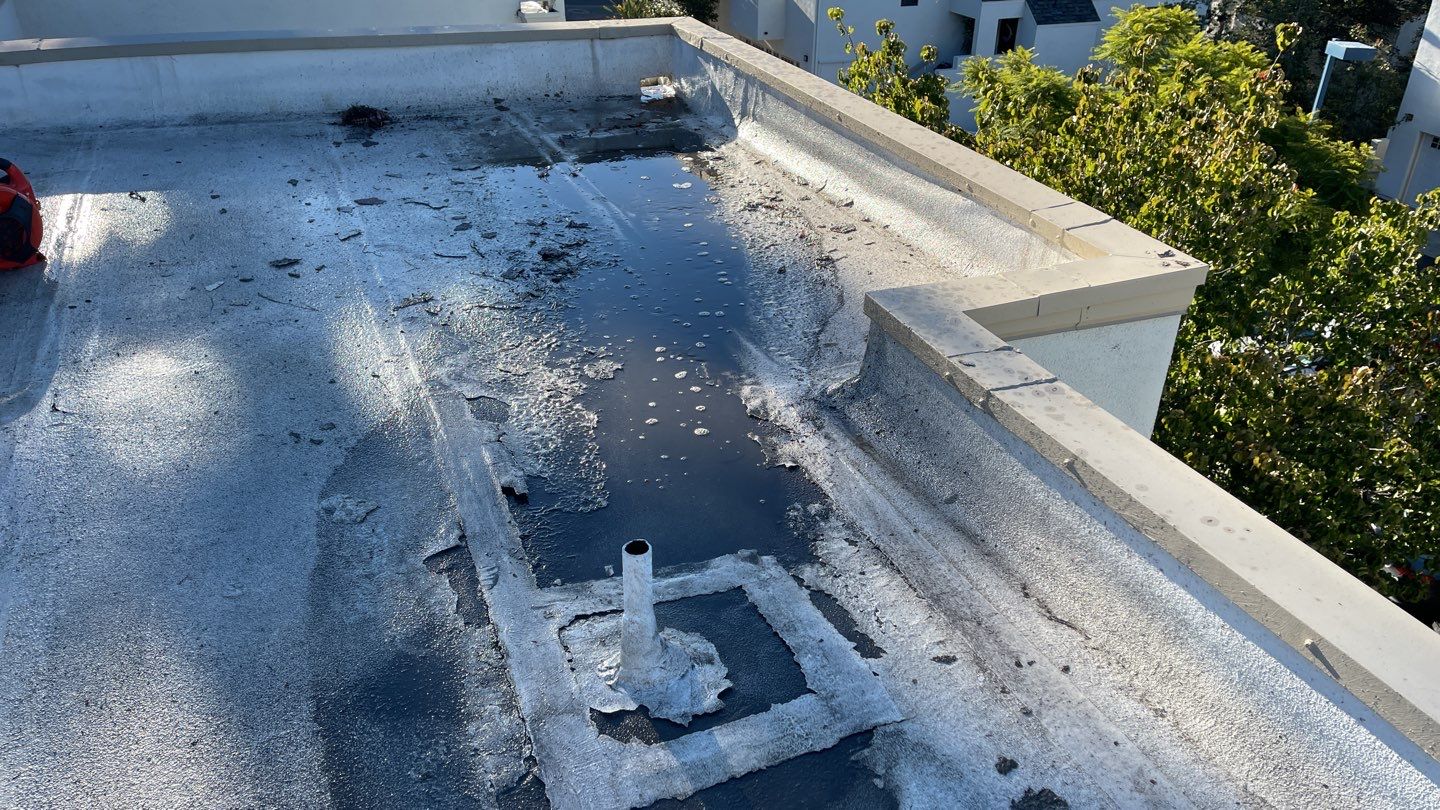 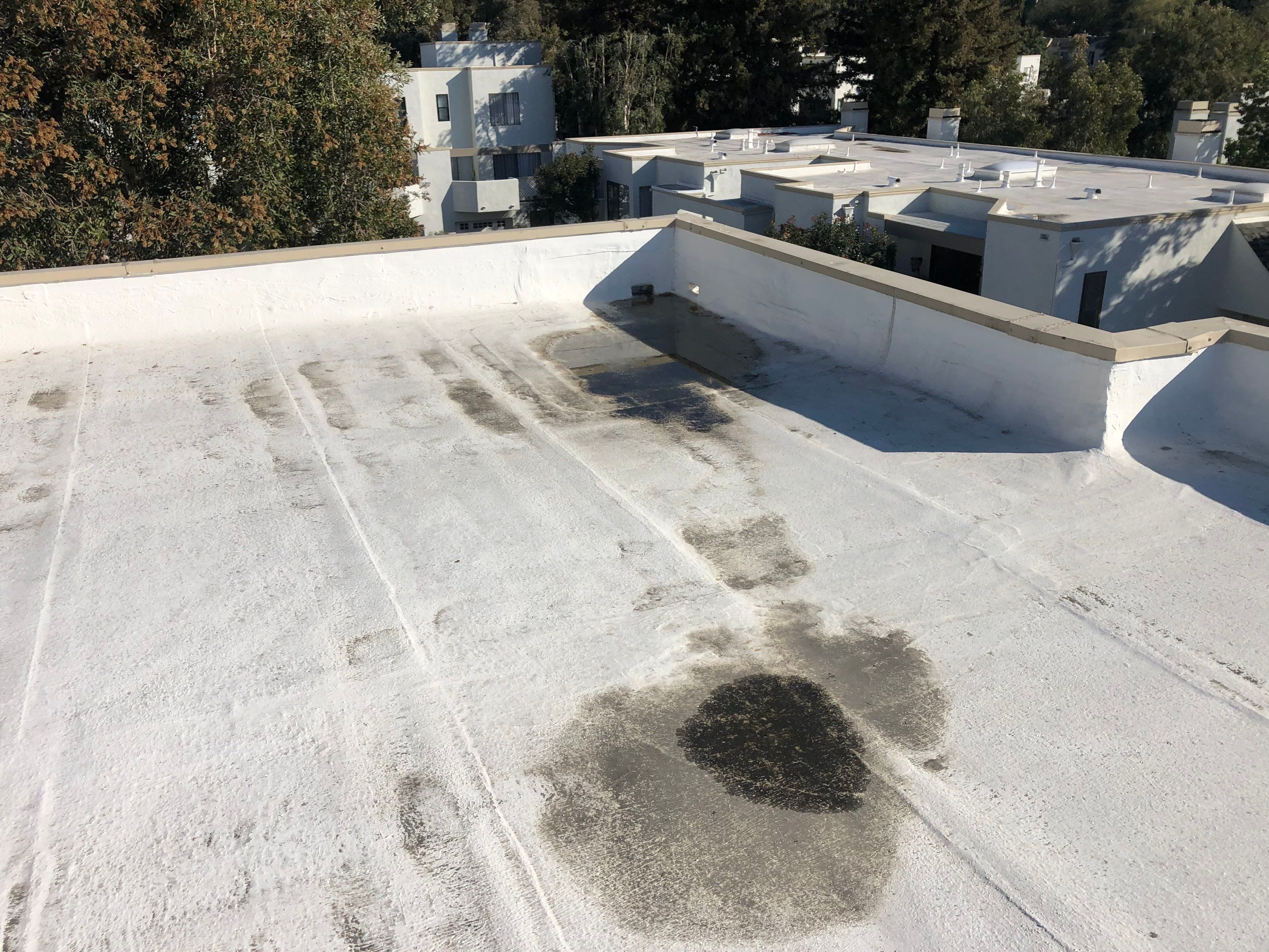 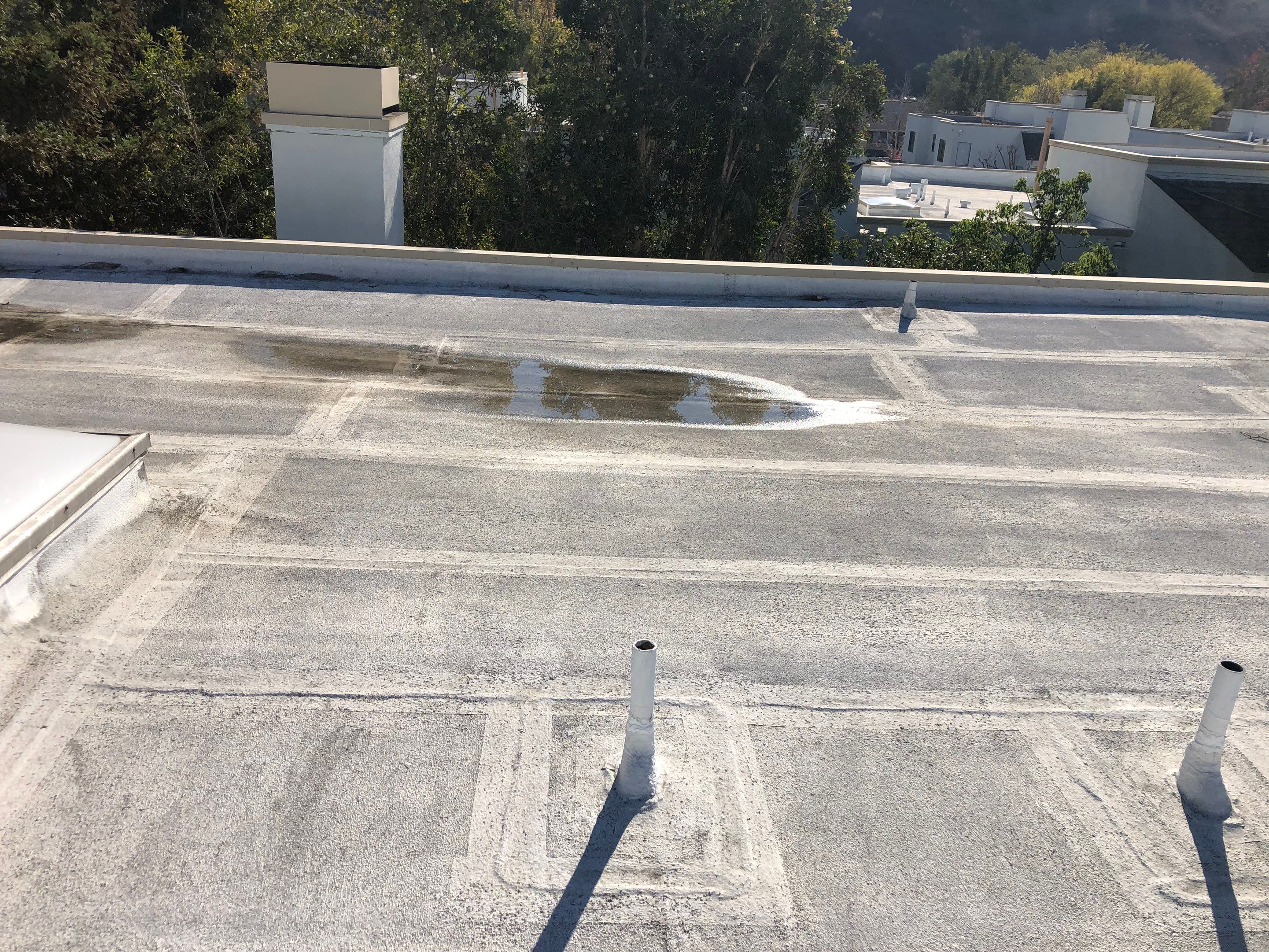 Ponding Water
Current Roof Condition
Indicators of roof failure
Coating delamination from ponding
Cracks telegraphing through the asphaltic roofs
Recent Maintenance (Antis Roofing and Waterproofing)
All visible failures were addresses
New failures are already showing up
Frequency of failures is increasing as the oils degrade
Ponding
Increases failures
Voids the built-up roofing (BUR) warranty
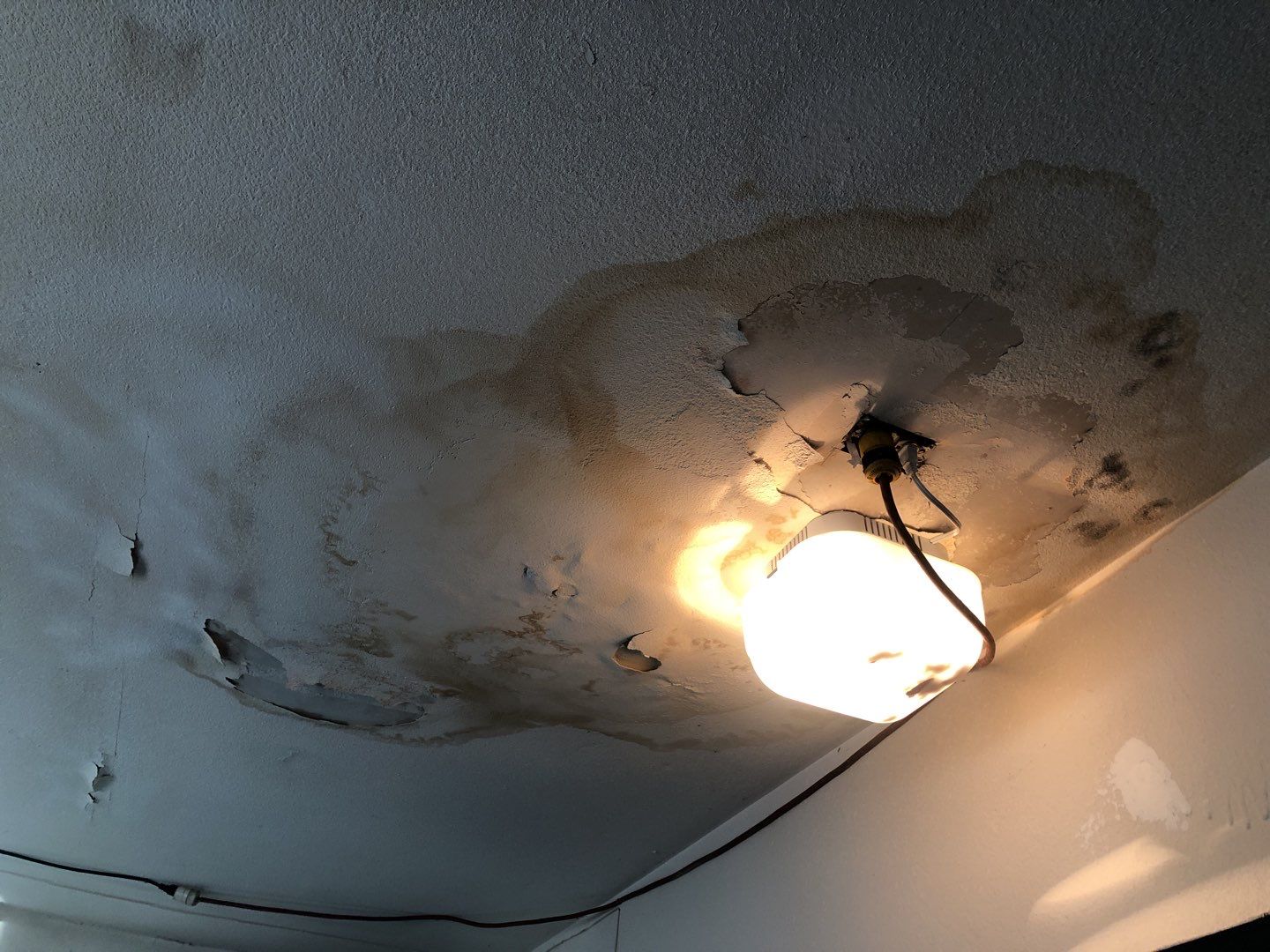 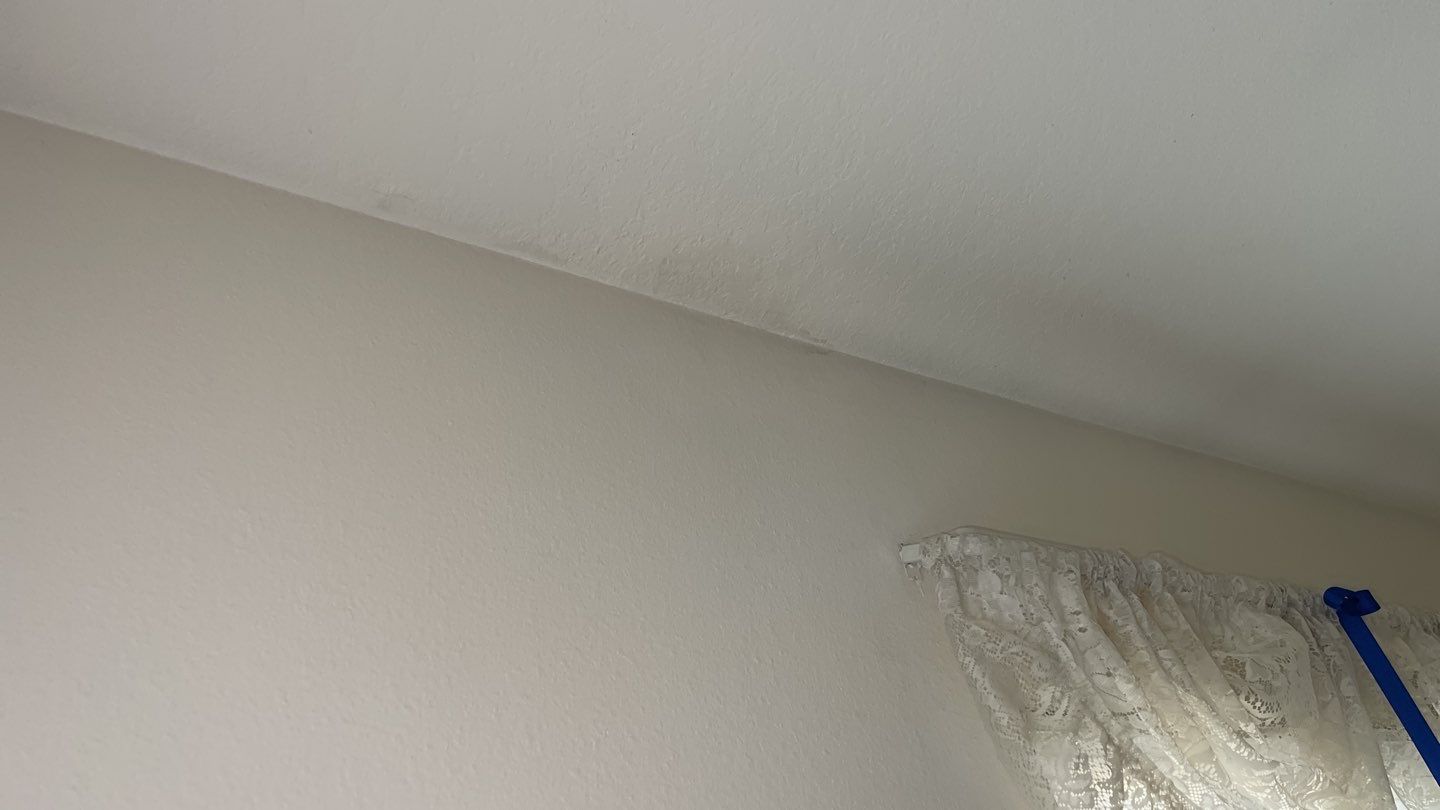 Interior leak damage at Stream House
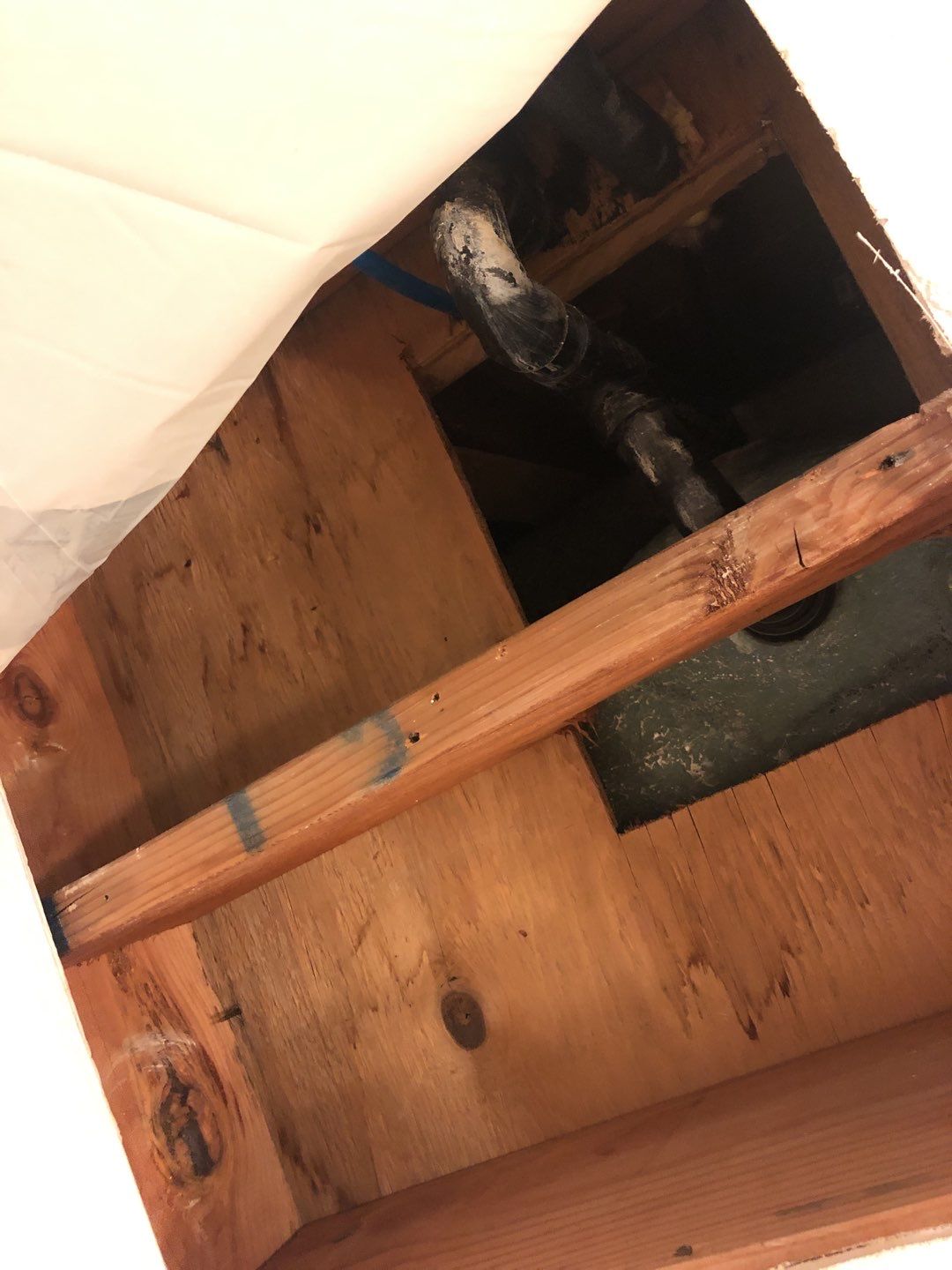 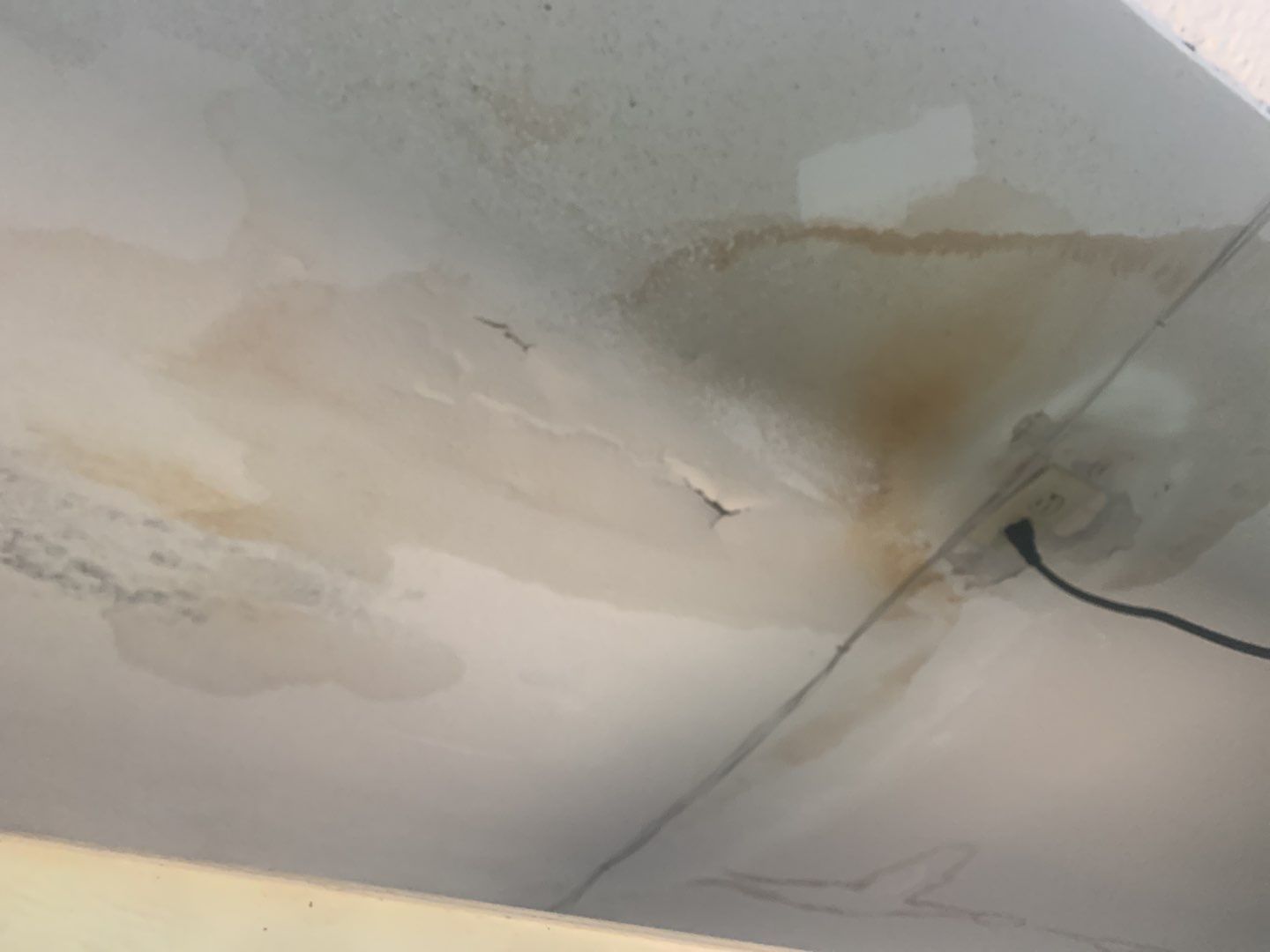 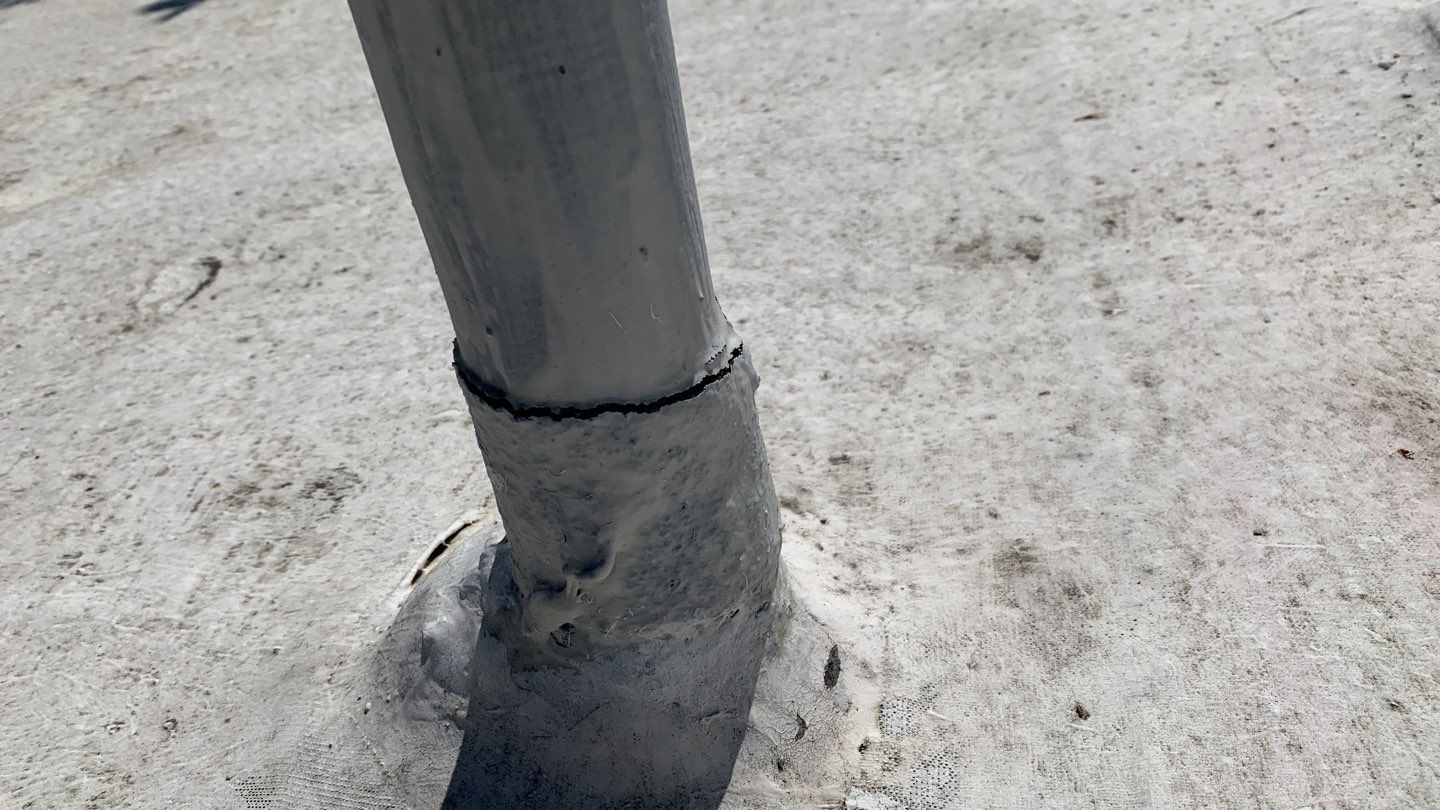 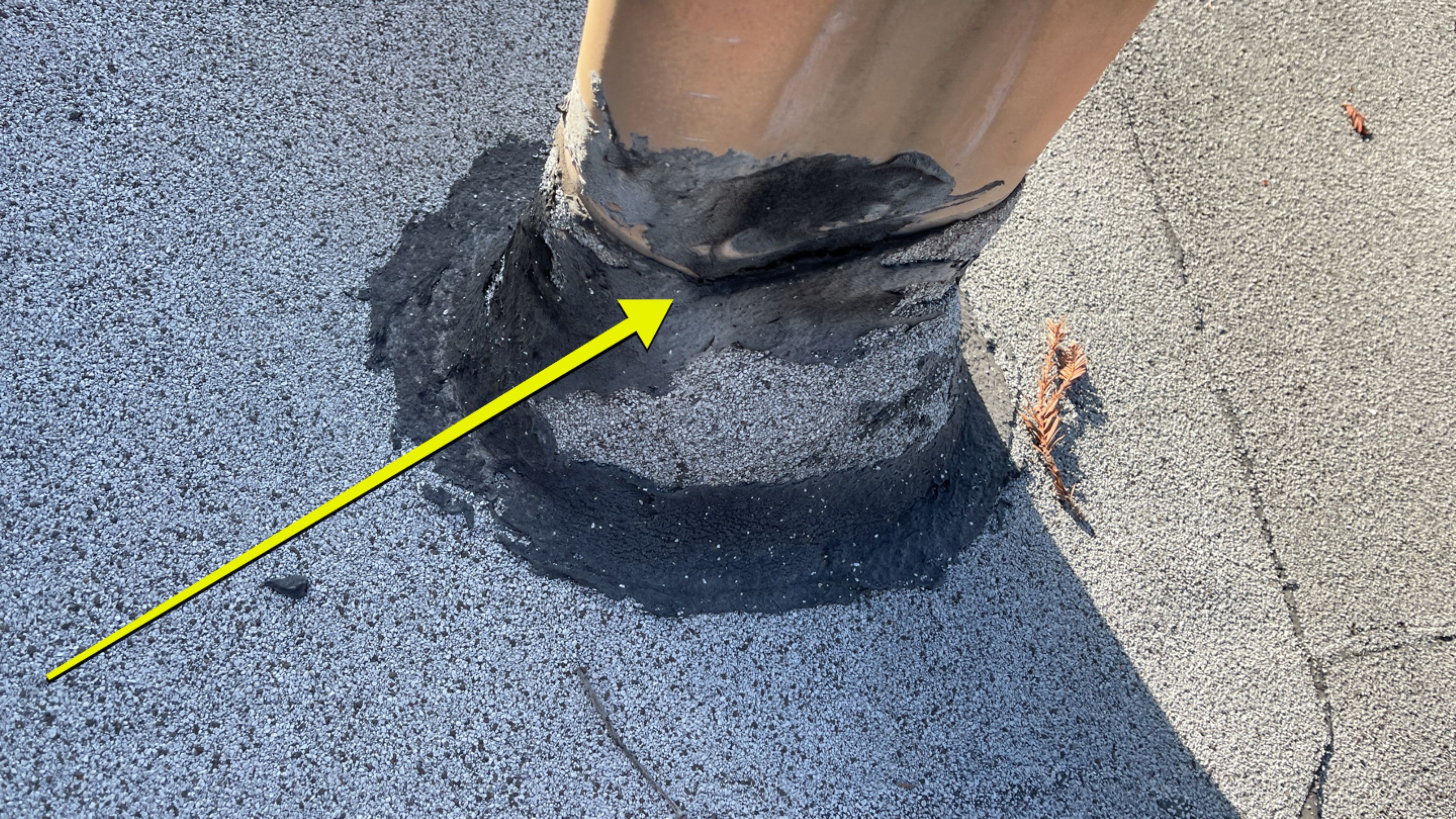 Previous Failure Areas - Pipes
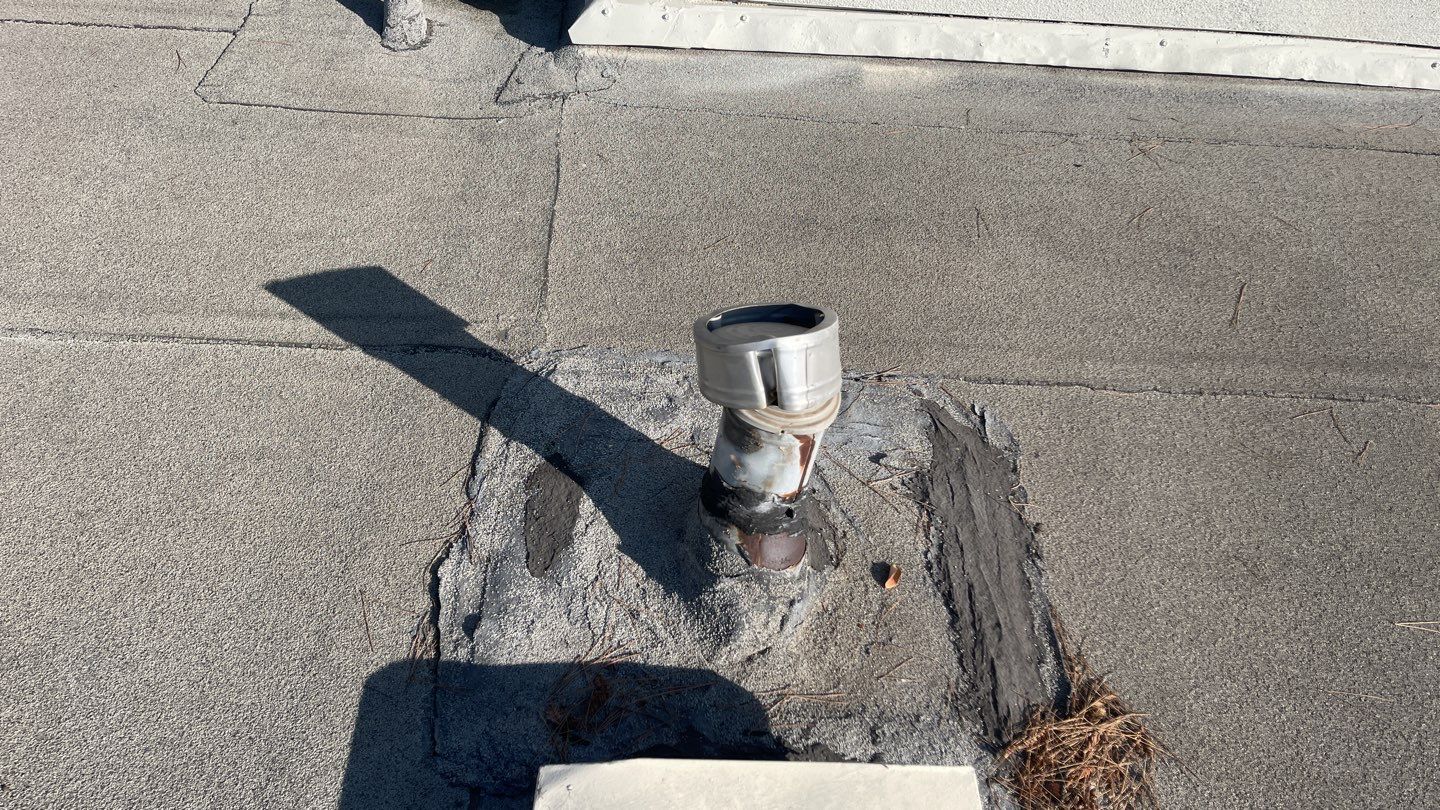 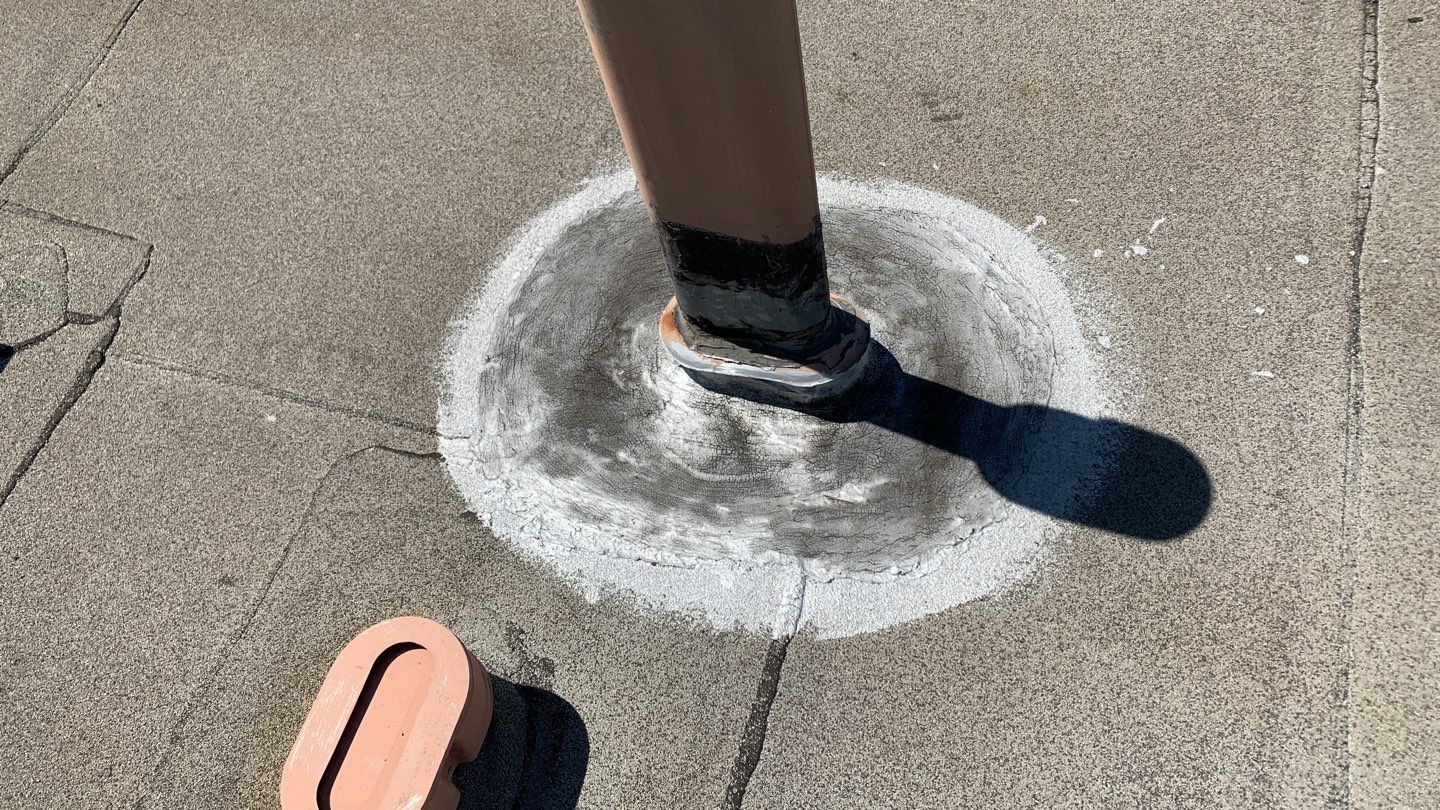 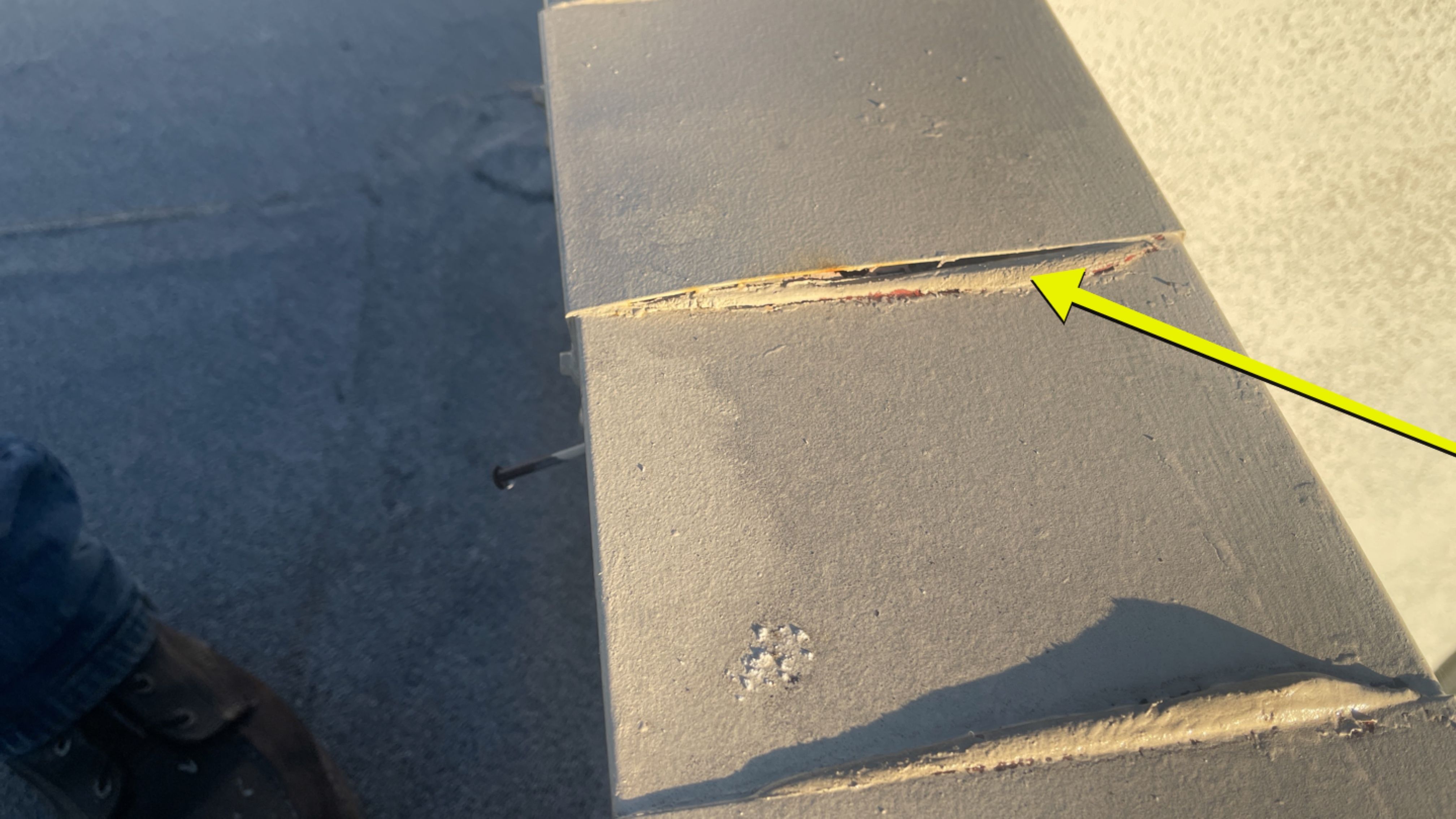 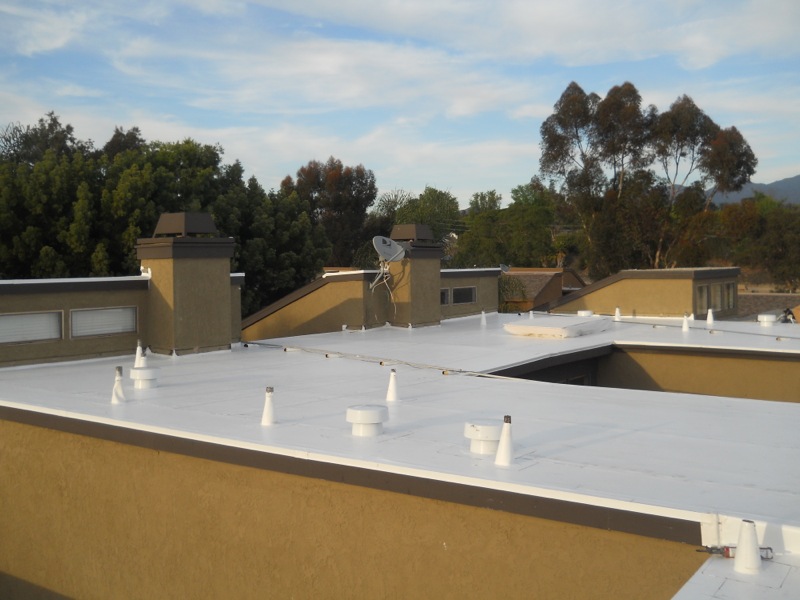 New single-ply PVC membrane addresses exiting roof’s weak points
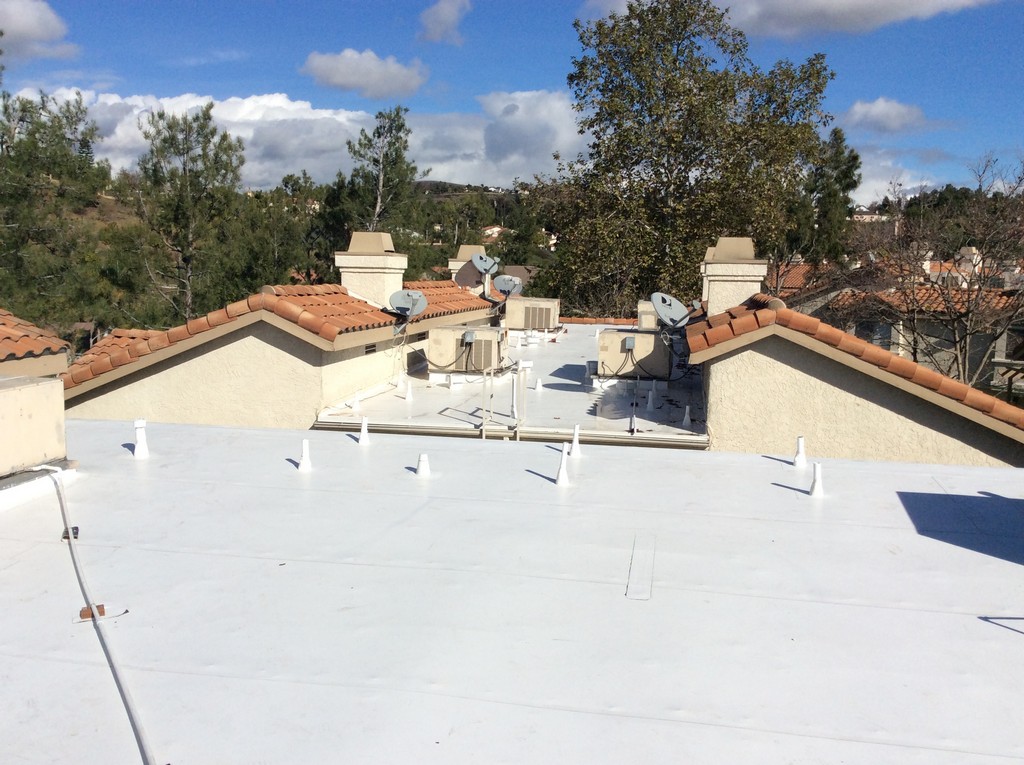 Flat Roof Materials & Warranty
IB Roof Systems – 60-mil PVC Roofing System
Extended 25-year Total Systems warranty
20-year no-dollar-limit warranty

Seams are welded with hot air, not an open flame.

PVC roofing is basically a modified pool liner, so any current ponding water is not an issue with this system and does not void the warranty.

Improved UV reflection
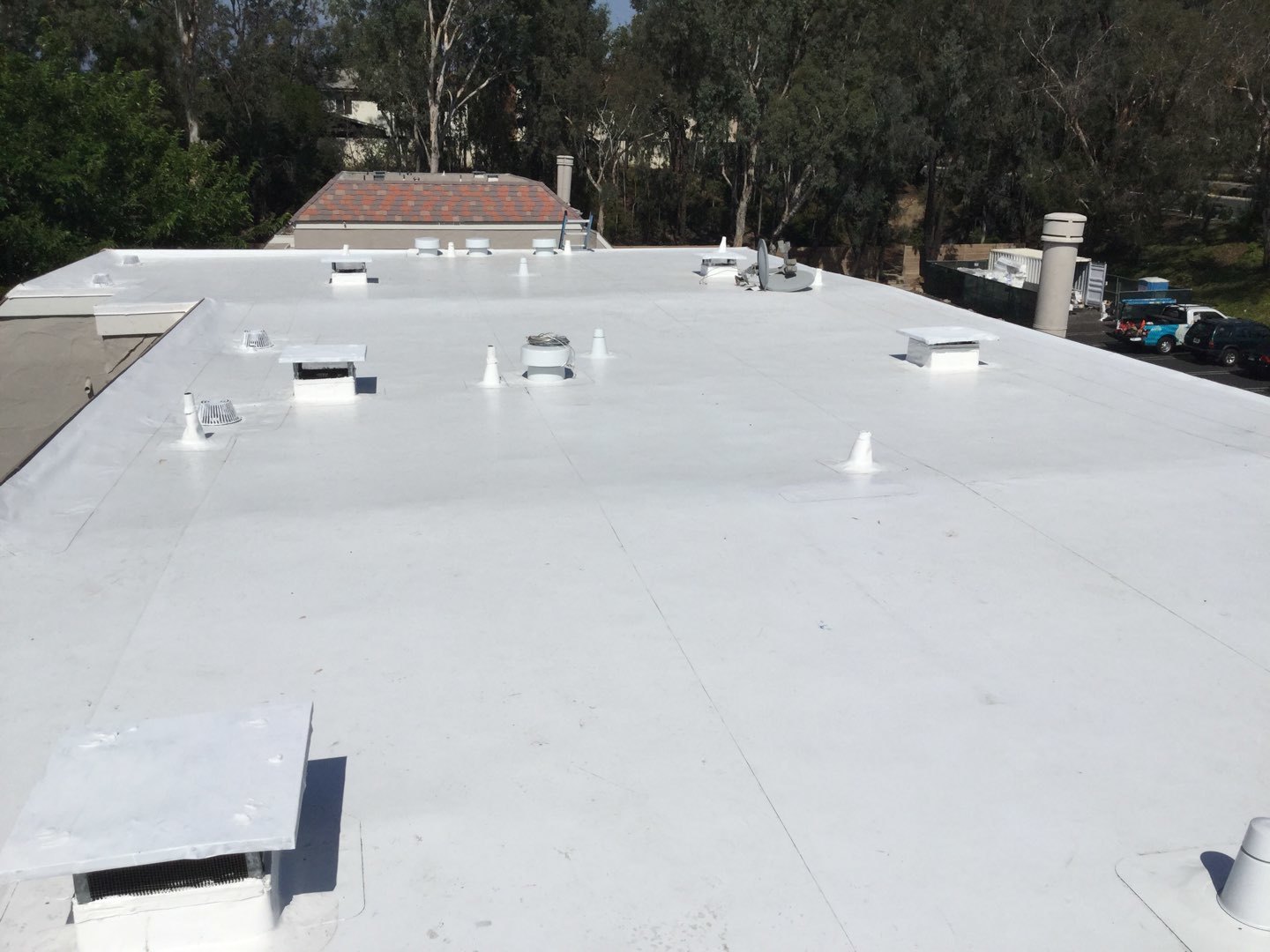 02 DECKs
DECKS ARE FAILING
Current Condition of Decks
Ok to Poor
Decks rated “ok” need a maintenance coat
Decks rated poor have (or will soon) fail

222 total decks at Stream House (154 front and 68 rear)
67 are rated “ok”
121 are rated “poor”
14 decks have been repaired
10 decks are scheduled for repair
10 decks are approved and pending scheduling

Maintenance
Catches issues before they become major
Keeps “ok” decks from becoming “poor” decks
Should be top coated every 4 years
Holes In Deck Coating
Deck Failures
Coating Cracks Lead To Failure
Tile On Decks
03 stucco WATERPROOF coating
WEATHER-EXPOSED STUCCO WALLS (SOUTH & WEST)
Project Budget
Funding The Plan – Loan
Loan amount: $2,960,000.00
Term:
12-month, non-revolving line of credit, then converts to a fixed rate loan
Collateral is a pledge of assessments not liens on your homes
Current interest rate: 8.25%
Fees: Commitment Fee of .25% = $7,400.00, documentation fee $500.00
Prepayment penalty: 5%, 4%, 3%, 2%, 1% on term portion) only in effect if the association re-finances with another lender)
Plan Payment Options
Pay upfront
No interest, principal only
$17,831.33 lump sum payment
Monthly payments
Estimated at $175 per month (includes principal and interest)
180 months
Can be transferred to new owner or settled at sale, it is entirely up to you!
Alternatives To A Loan
Reserves remain underfunded, delaying repairs for other items
Annual increases up to 20% year + 5% per year special assessment
More interior damage, resulting in redundant, costly repairs
Restricted use of home
Increased insurance premiums
Reduced Salability –Input From A New Owner
Underfunded reserve and disintegrated infrastructure cause:
Adverse impact to property values and our property investment
Higher HOA fees deter buyers interest in community
Reduced property values will result from higher HOA fees
High risk of “special assessments” drive property values down
Real estate “Black Listing”
Reserves of less than 15%: lenders won’t make less expensive loans “Fannie Mae” “Freddie Mac” because they can be resold in the market. Resulting in fewer buyers
Lack of reserves for unforeseen emergencies:
Local Orange HOA – Gas shut off at the street due to gas leak, HOA reserve fund concerns cause 4 week delayed leaving stakeholders without gas for cooking, hot water for showers  more than 3 weeks.
“Pay and repair as you go” vs. Revitalization Plan
2022 plan - $402 monthly dues plus $177/month special assessment
2023 plan - $402 monthly dues (2022 dues) plus $80 monthly dues increase (2023) plus $175/month special assessment
[Speaker Notes: Red line can be the pay as you go line]
Voting Requirements
To approve an assessment, more than half of all the units must return a ballot, and more than half of the votes that are cast must be in favor of the assessment.
Stream House has 166 units, so that means at least 84 units must return ballots to establish minimum quorum needed just to be able to open and count ballots. Provided quorum is met, to approve the measure a majority of the votes that are cast must be “yes”.
IT’S ALL UP TO YOU ~ EACH OF YOU!
We need your “Yes” vote!
We also need your neighbors’ “YES” votes as well for this to pass
Ballots will be mailed to your home  on Monday, July 17, 2023

WE NEED YOUR HELP & SUPPORT TO SOLVE THIS AS A COMMUNITY!
Questions?
To raise your hand on Zoom
Click “reactions” at the bottom of your screen 
Click “raise your hand”

To raise your hand on the phone
Press *9
In Person Meet & Greet
What – Pizza social to discuss project plan and voting
When – Wednesday, July 26th at 5:30 PM – 7:30 PM
Where - Villeurbänne Pool (260 N. Singingwood St Orange, CA 92869)
Why – Answer any questions relating to the loan vote